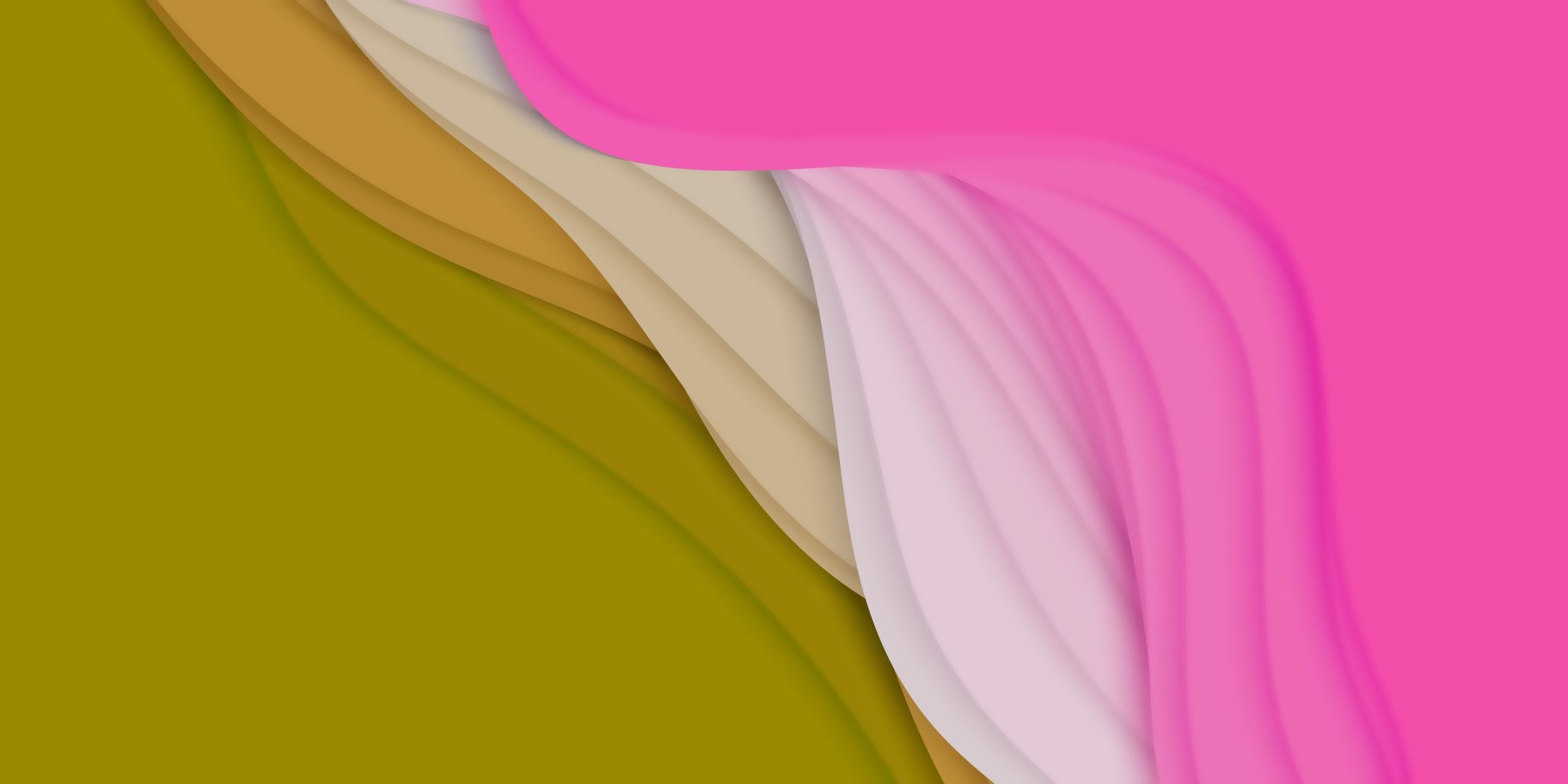 1.6.3 Profit and loss
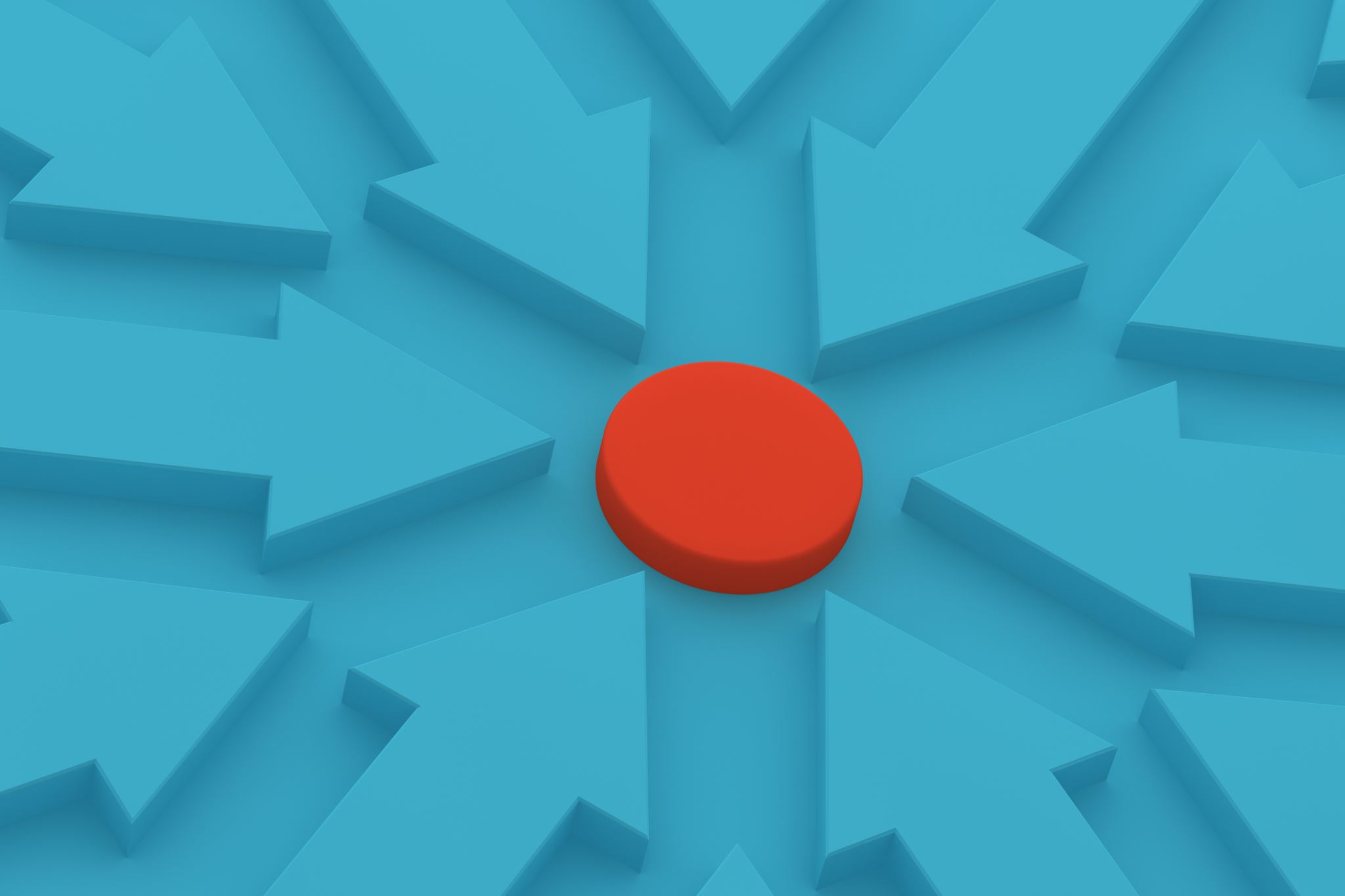 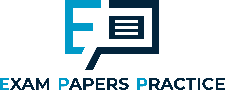 Recall
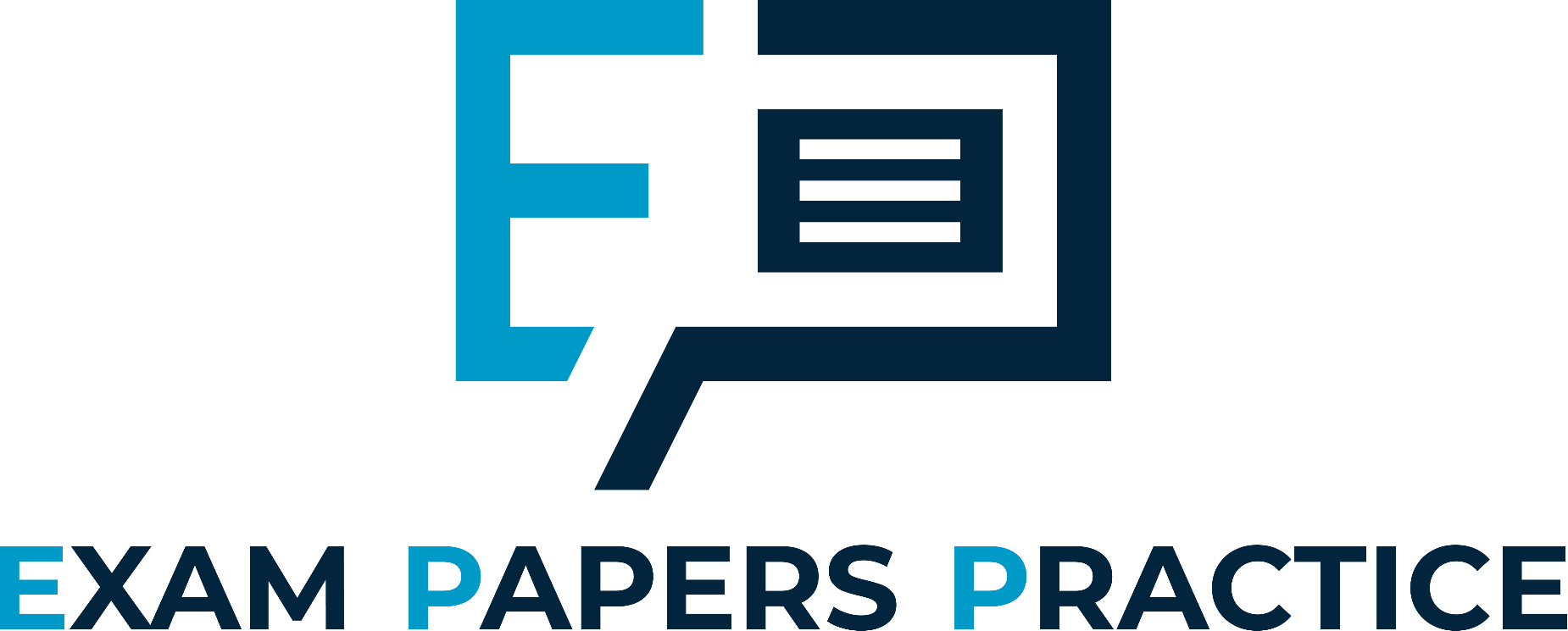 Explain each of the key words below.
Write down the formulas for each key term below.
Sales revenue
Profit
CPU
Total contribution
Total costs
Total variable costs
Fixed costs
For more help, please visit www.exampaperspractice.co.uk
© 2025 Exams Papers Practice. All Rights Reserved
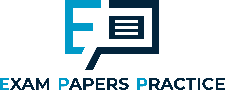 Starter
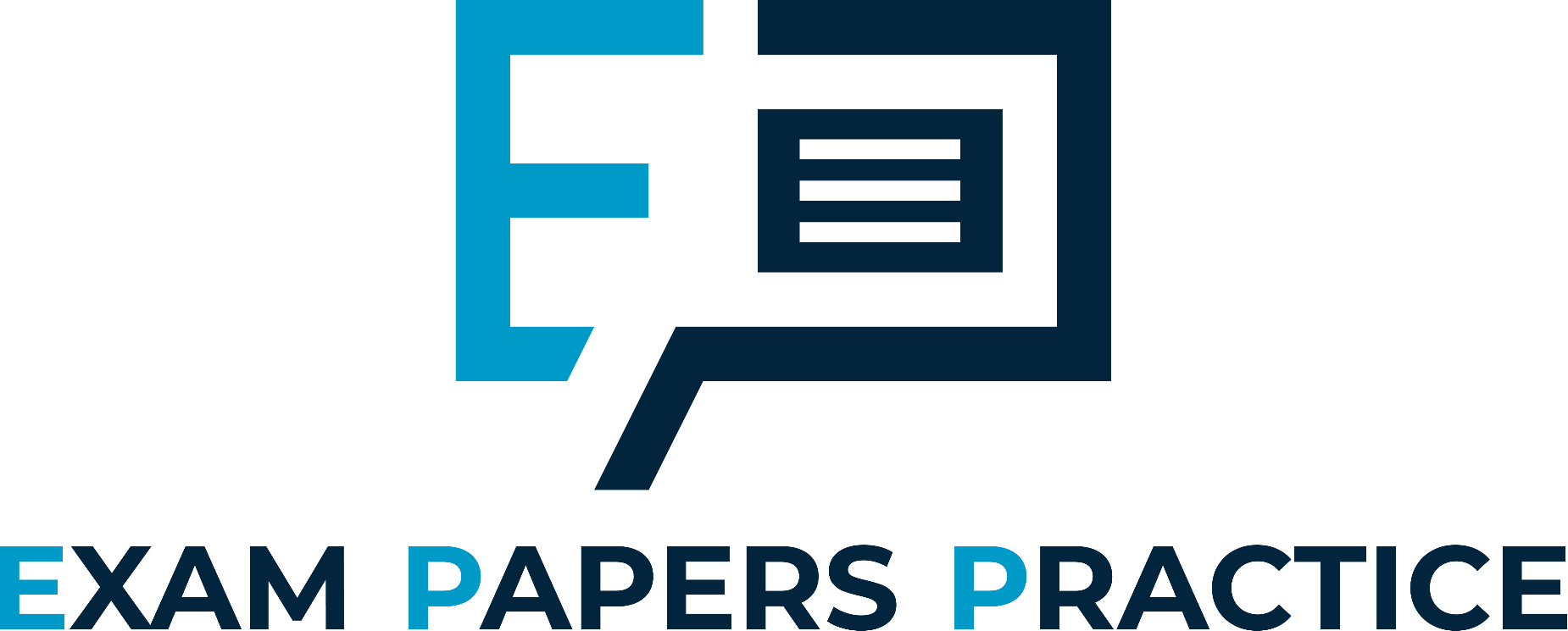 Read the article below.
https://www.bbc.co.uk/news/business-65668359

What has happened to their profits and why?
How have they performed in recent years?
What are they concerned with going forward?
For more help, please visit www.exampaperspractice.co.uk
© 2025 Exams Papers Practice. All Rights Reserved
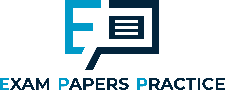 Learning Objectives
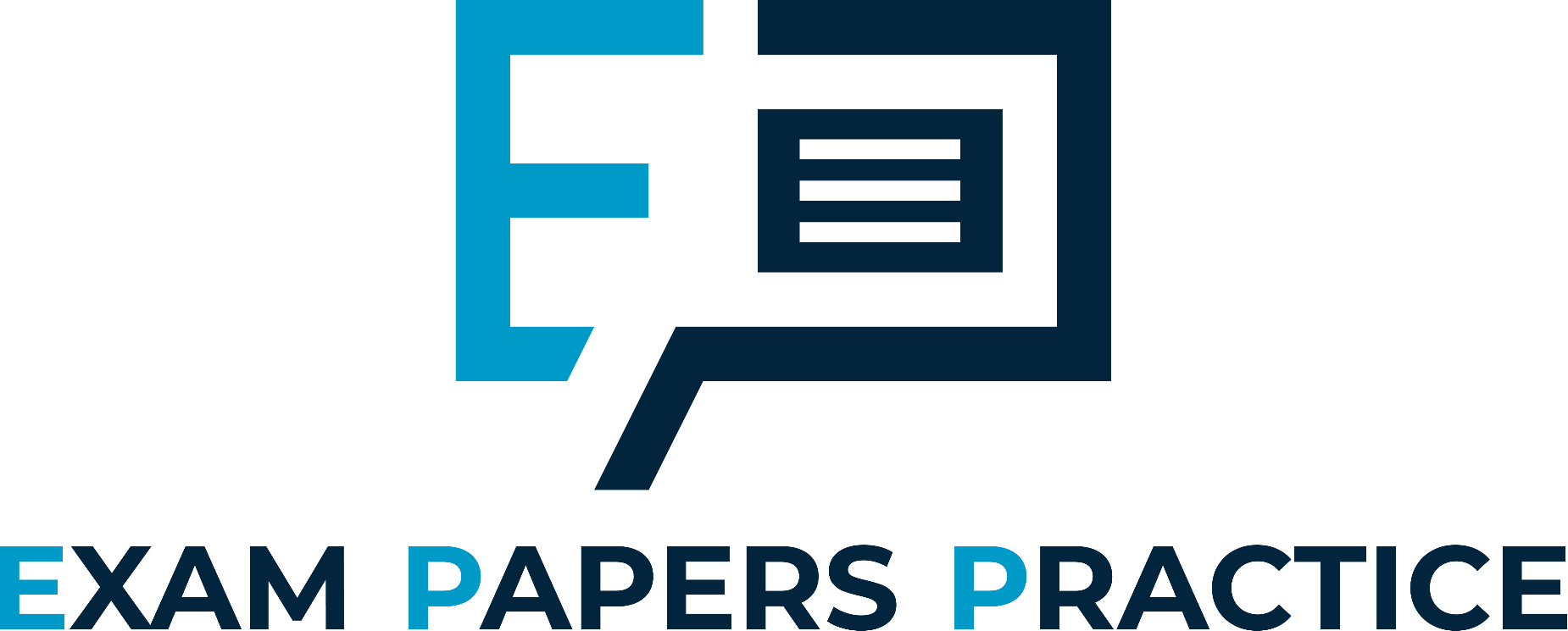 For more help, please visit www.exampaperspractice.co.uk
© 2025 Exams Papers Practice. All Rights Reserved
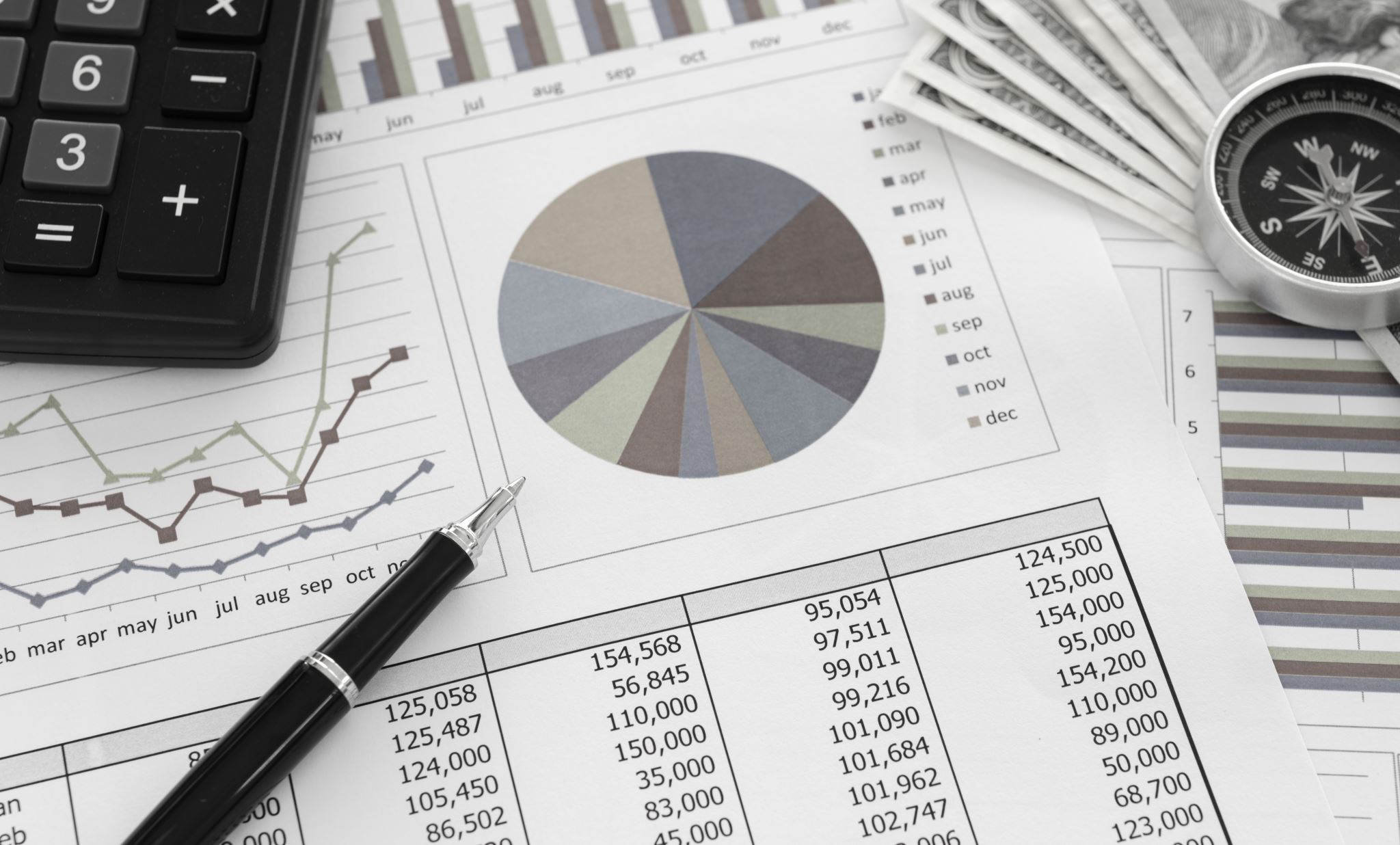 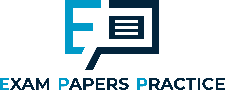 Profit
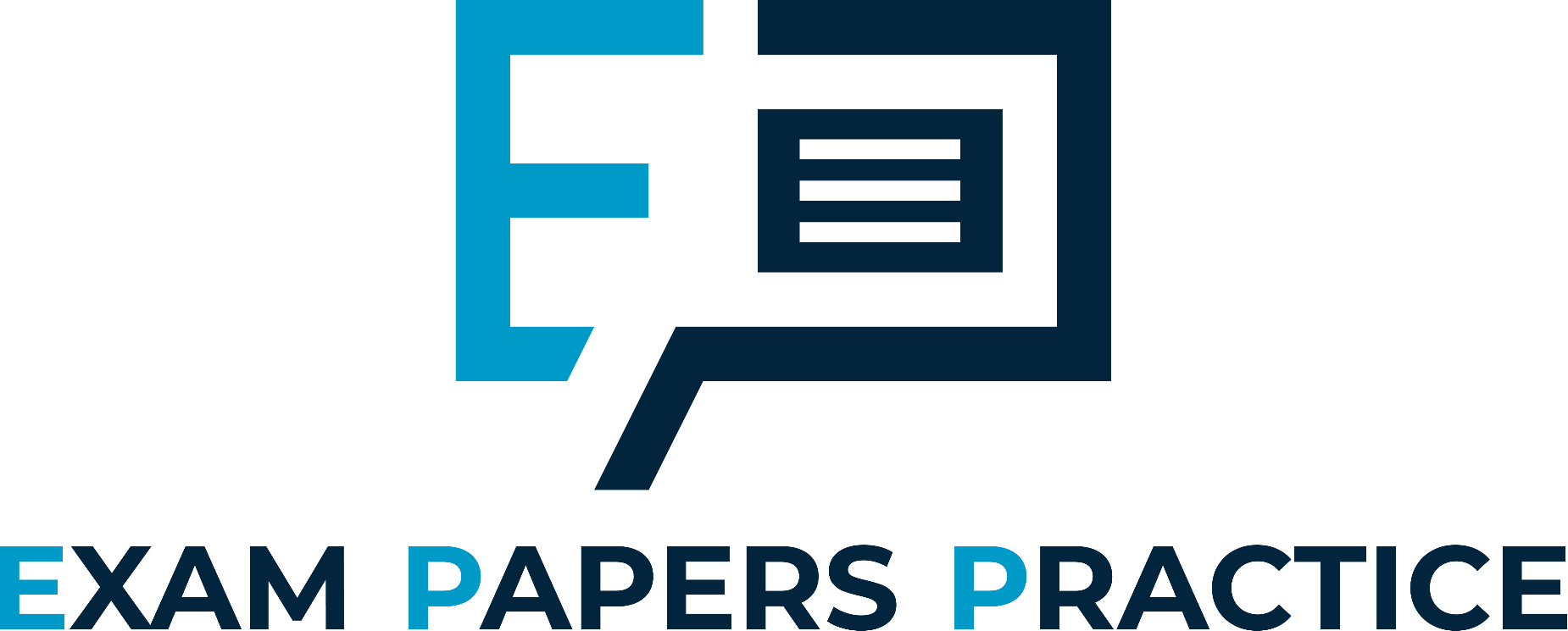 Profits are the surplus of revenue over costs
Profit = total costs – total revenue
There are 3 types of profit:
Gross profit 
Operating profit 
Profit for the year  (net profit)
These are shown on a statement of comprehensive income
A formal financial document that summarises a business’ trading activities and expenses to show whether it has made a profit or loss
For more help, please visit www.exampaperspractice.co.uk
© 2025 Exams Papers Practice. All Rights Reserved
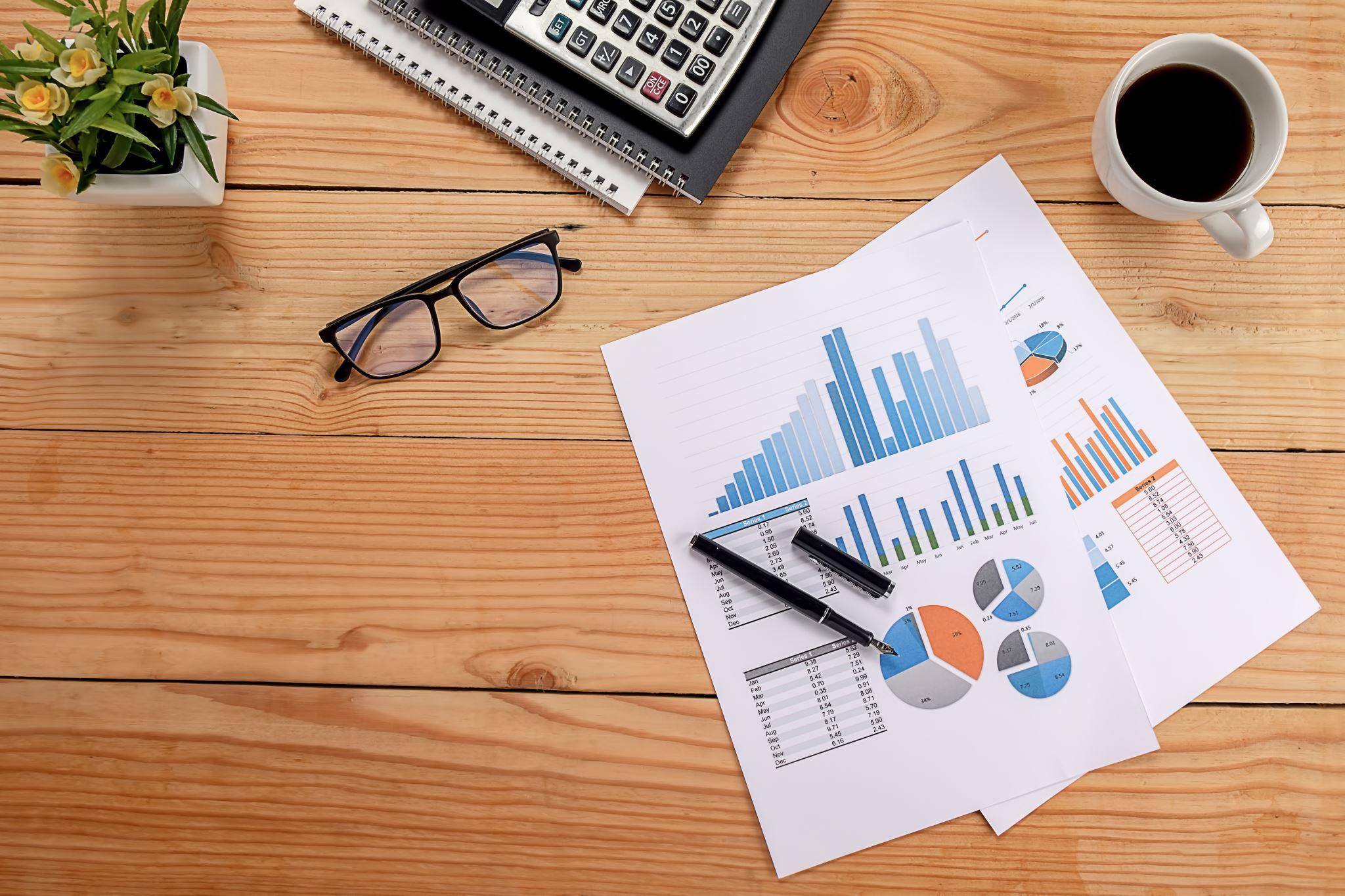 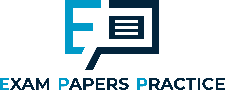 Profit
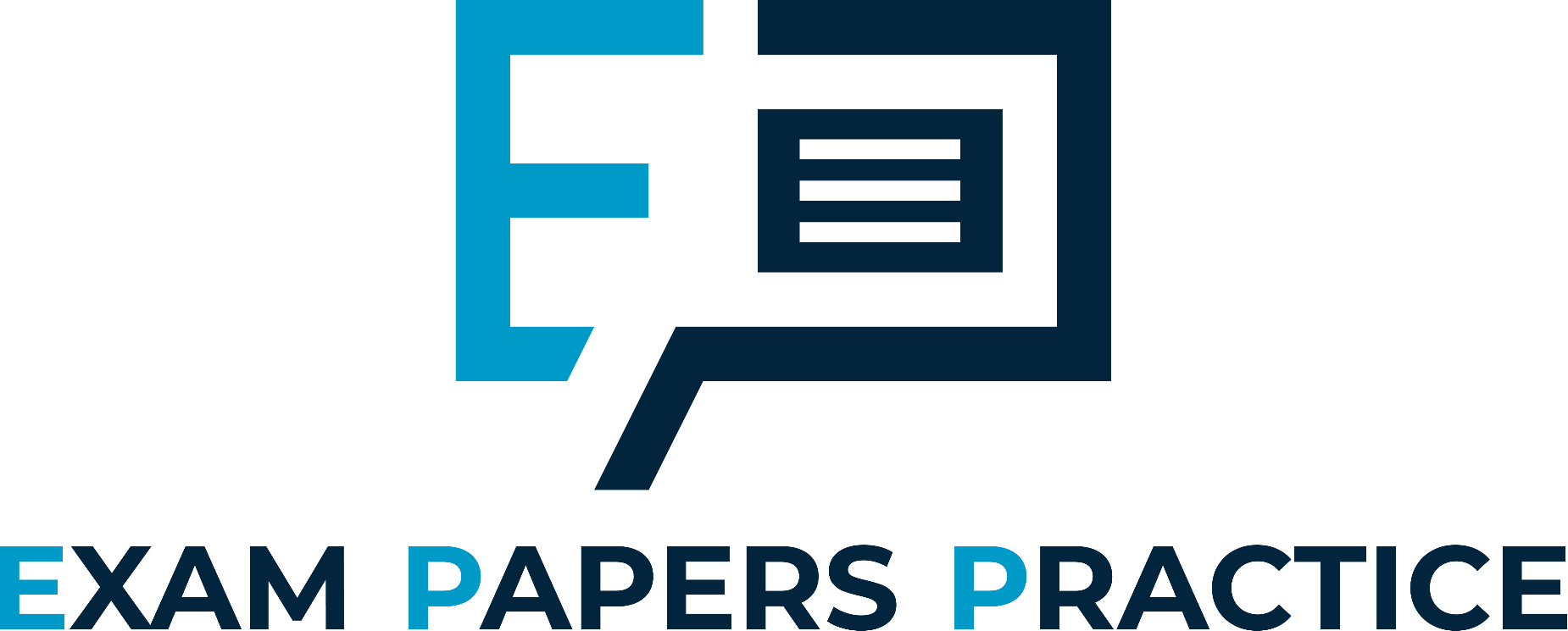 Profit is the reward for enterprise
It acts as an incentive in a competitive market
Businesses will be attracted to enter markets were they see an opportunity to make a profit
If a business can not make a profit in the medium to long run it is likely to leave a market
For more help, please visit www.exampaperspractice.co.uk
© 2025 Exams Papers Practice. All Rights Reserved
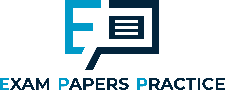 Statement of comprehensive income
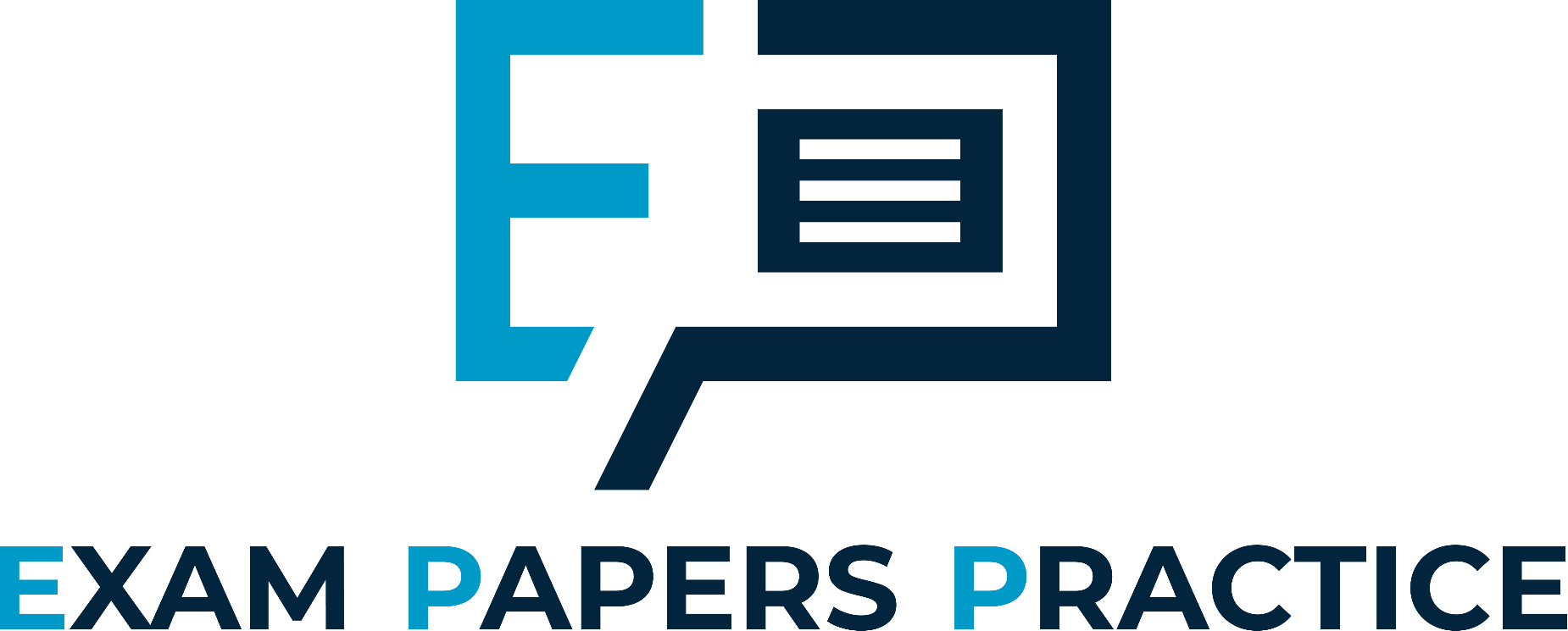 For more help, please visit www.exampaperspractice.co.uk
© 2025 Exams Papers Practice. All Rights Reserved
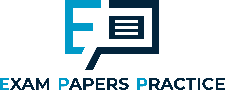 Statement of comprehensive income
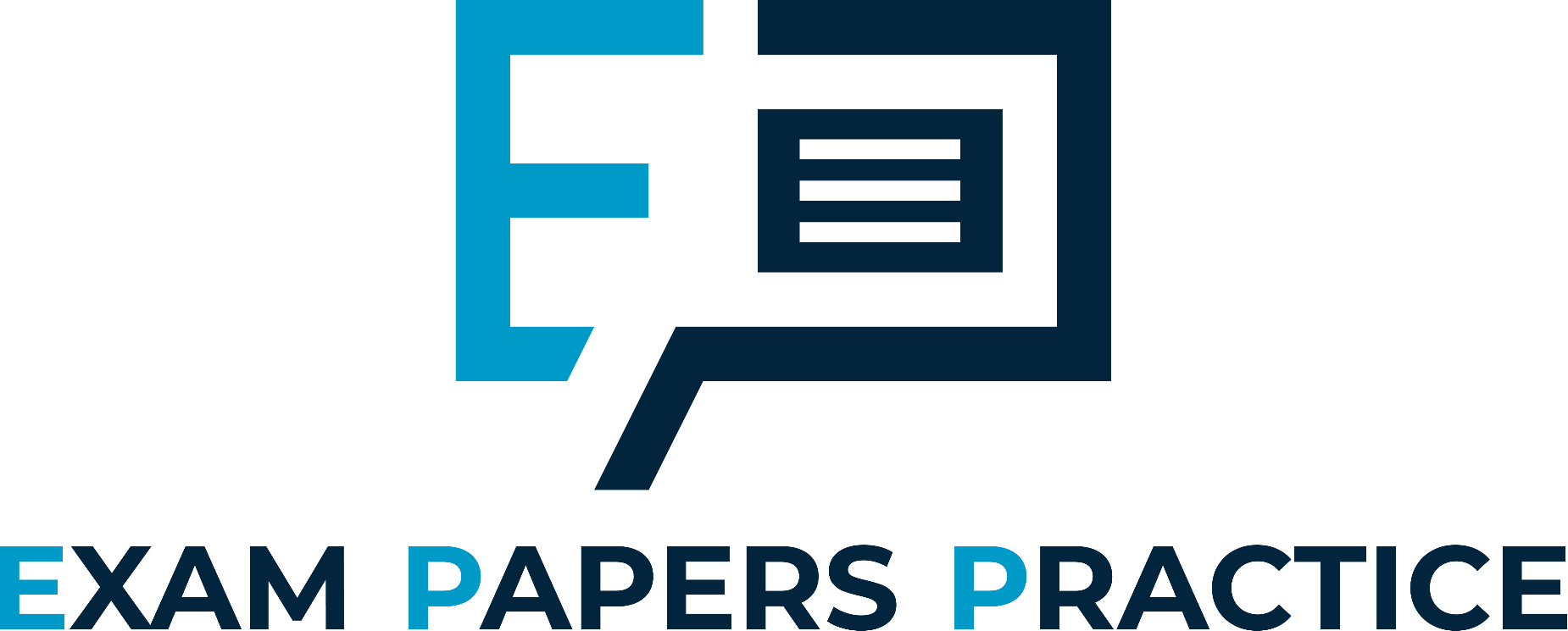 Trading account
Profit and loss account
For more help, please visit www.exampaperspractice.co.uk
© 2025 Exams Papers Practice. All Rights Reserved
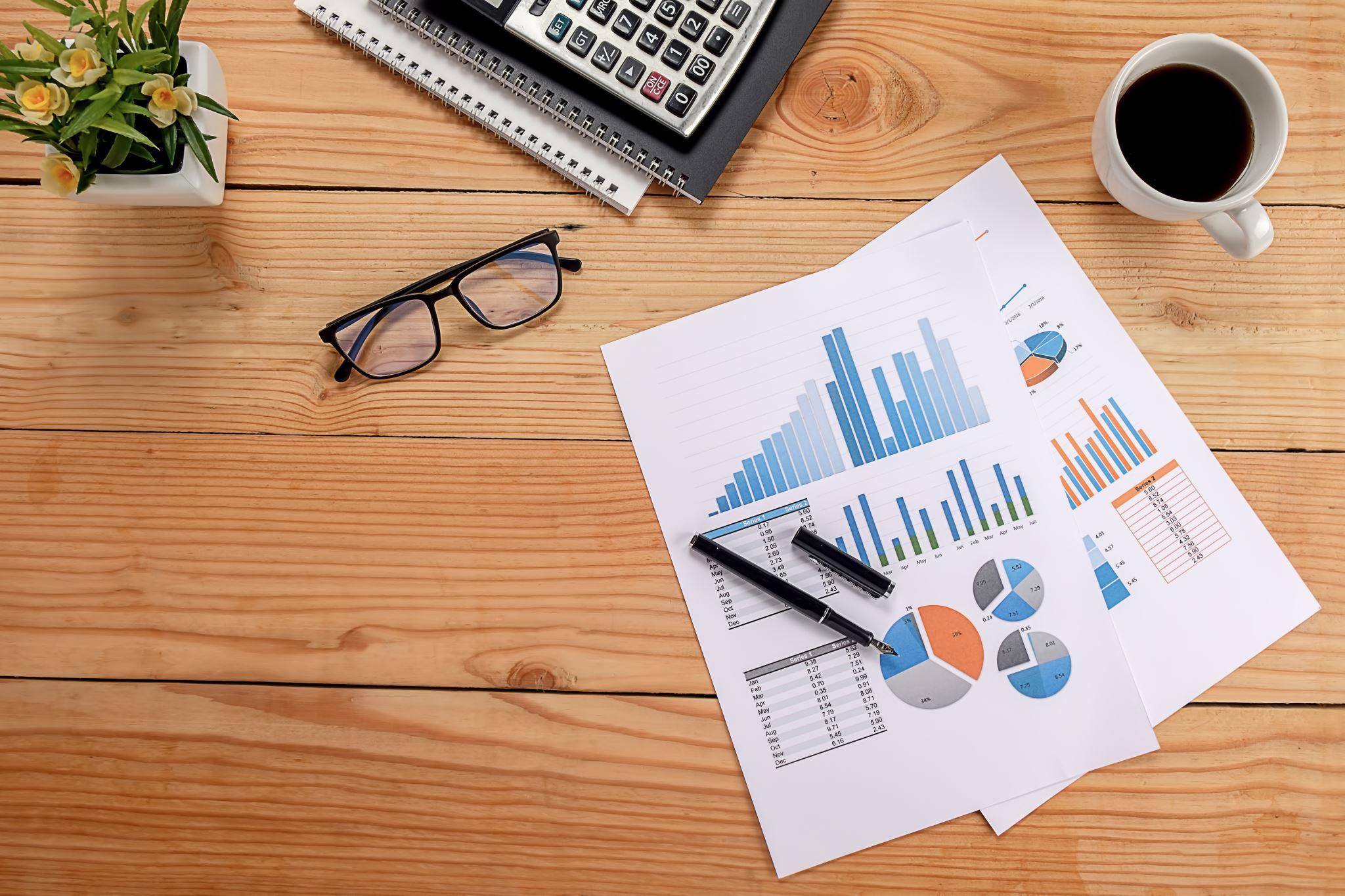 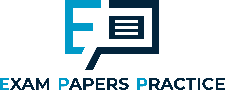 Profitability
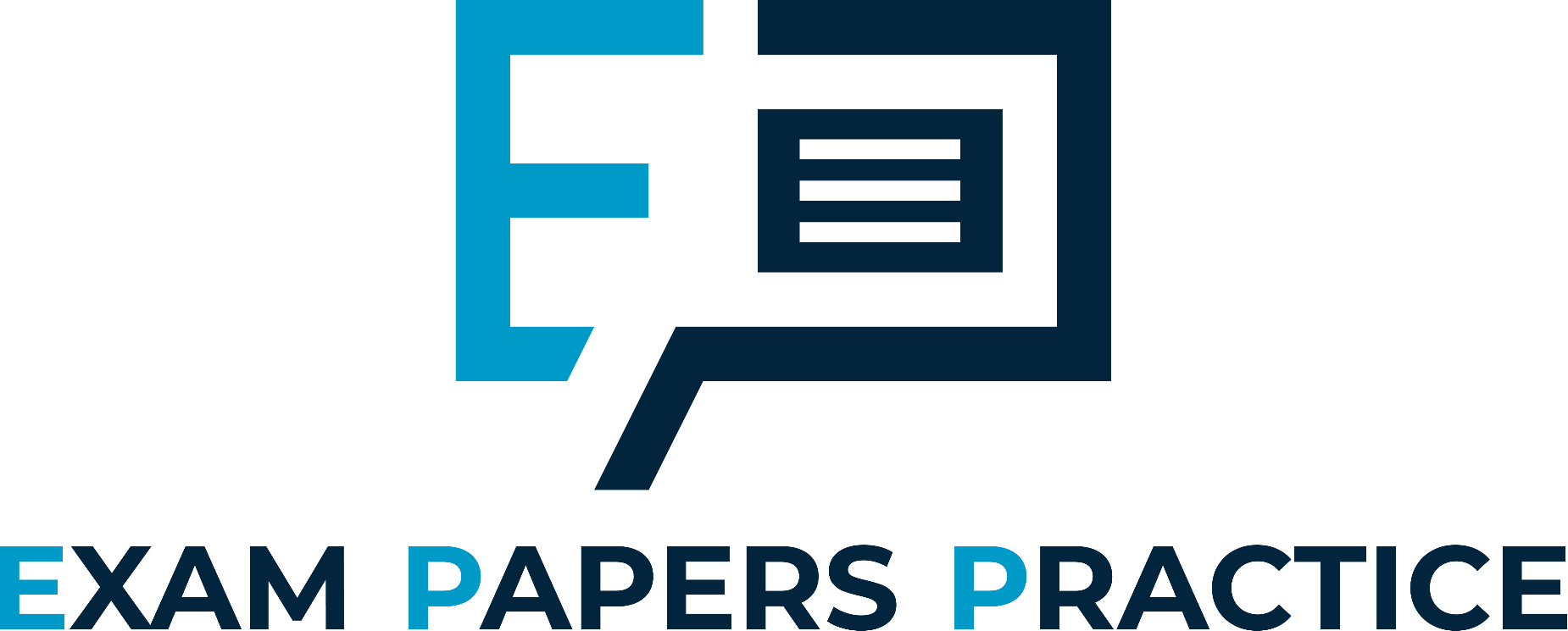 Profitability measures the financial performance of a business by comparing profits achieved to a second variable e.g. revenue
There are 3 profitability ratios you will study in year 
Gross profit margin
Operating profit margin
Profit for the year (net profit) margin
For more help, please visit www.exampaperspractice.co.uk
© 2025 Exams Papers Practice. All Rights Reserved
[Speaker Notes: http://www.bbc.co.uk/news/business-26273365
EE losses shrink as costs savings hit £457m]
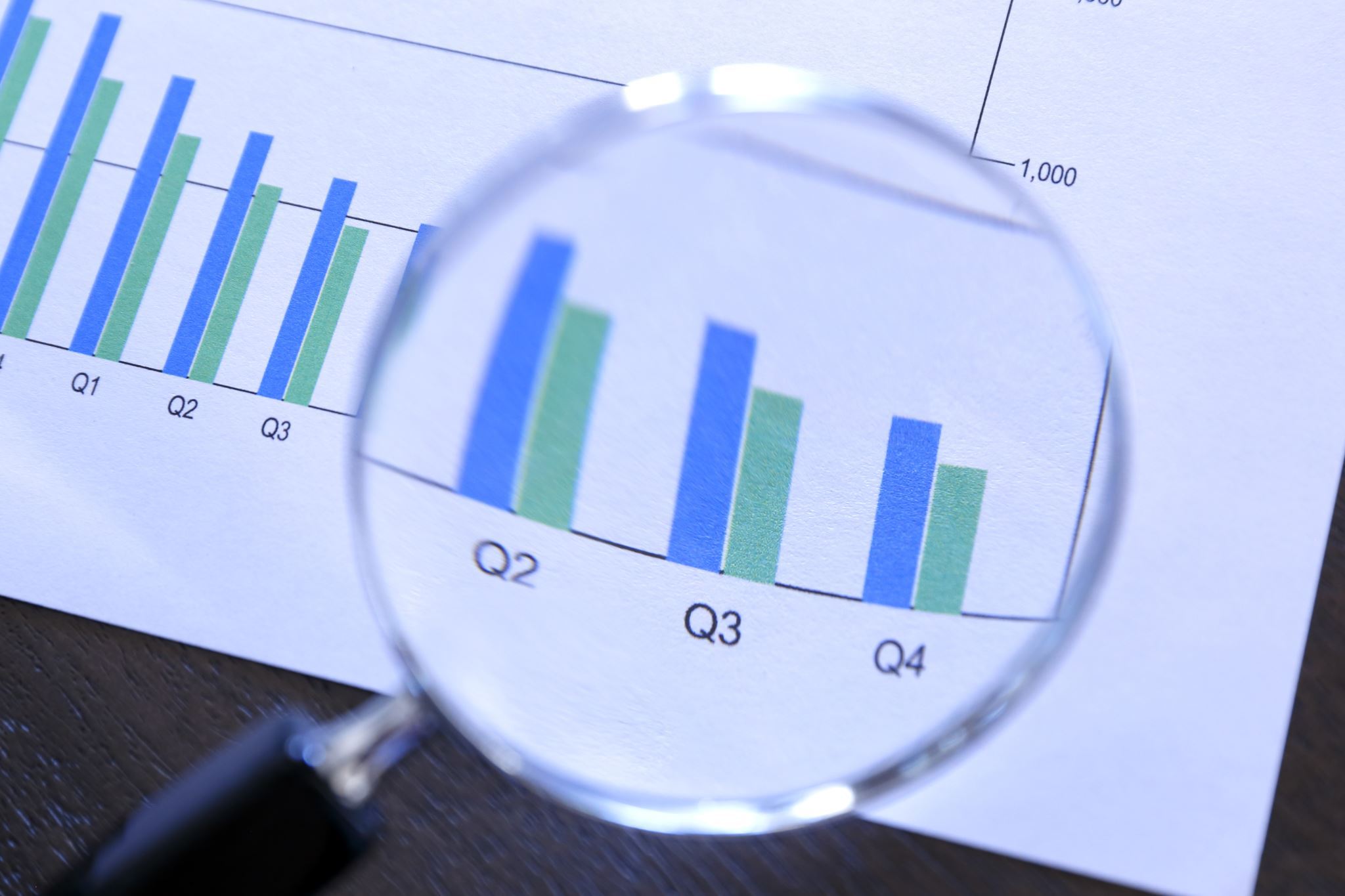 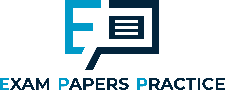 Analysing profitability
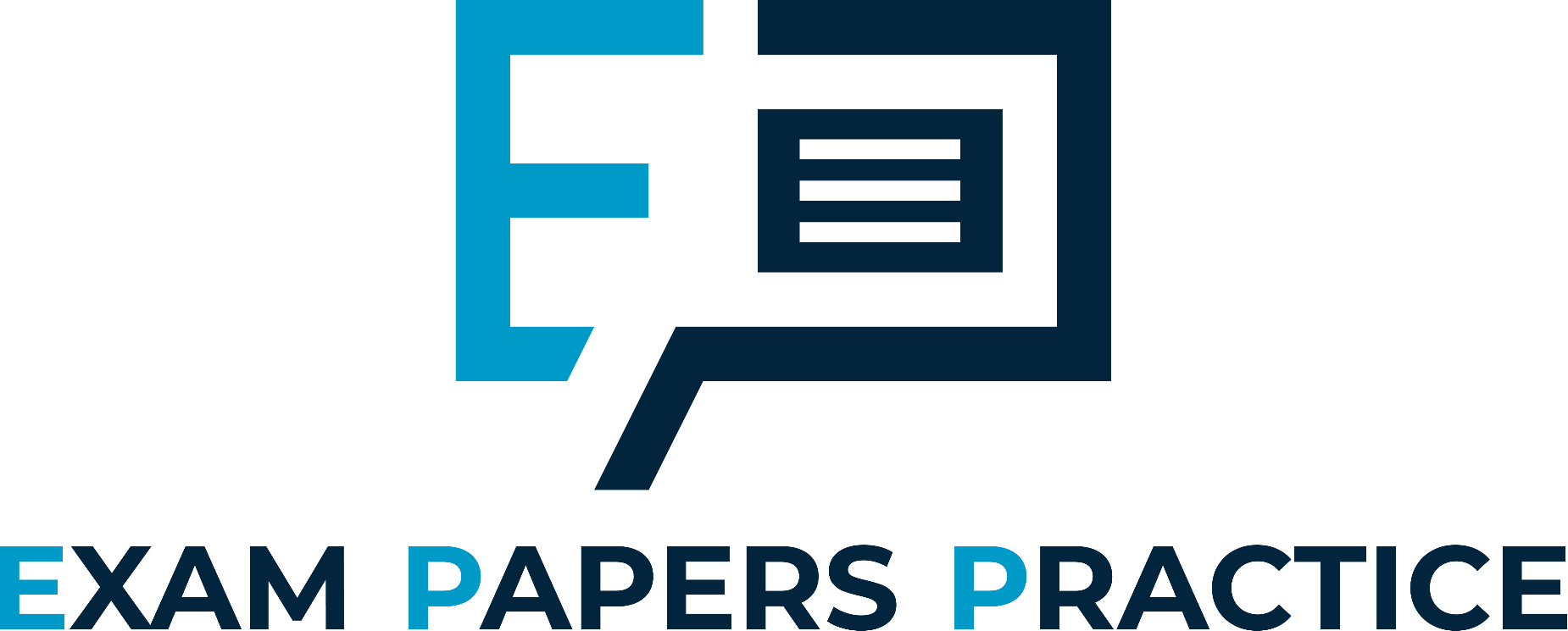 Gross profit margin (GPM) is a measure of a firm’s profitability by looking at the relationship between gross profit and sales revenue

If GPM is low or falling this may indicate that a firm 
is not managing its cost of sales effectively e.g. are the cost of raw materials increasing?
sales are in decline

Calculated as:
Gross profit   x 100
 Sales revenue

Example:
Sales revenue  	=  £35 000
Cost of sales 	=  £15 750
Gross profit 	=  £19 250 (£35 000 - £15 750)
Gross profit margin	=  £19 250/£35 000 x 100	=  55%
For more help, please visit www.exampaperspractice.co.uk
© 2025 Exams Papers Practice. All Rights Reserved
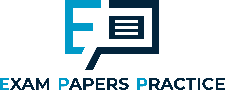 Activity
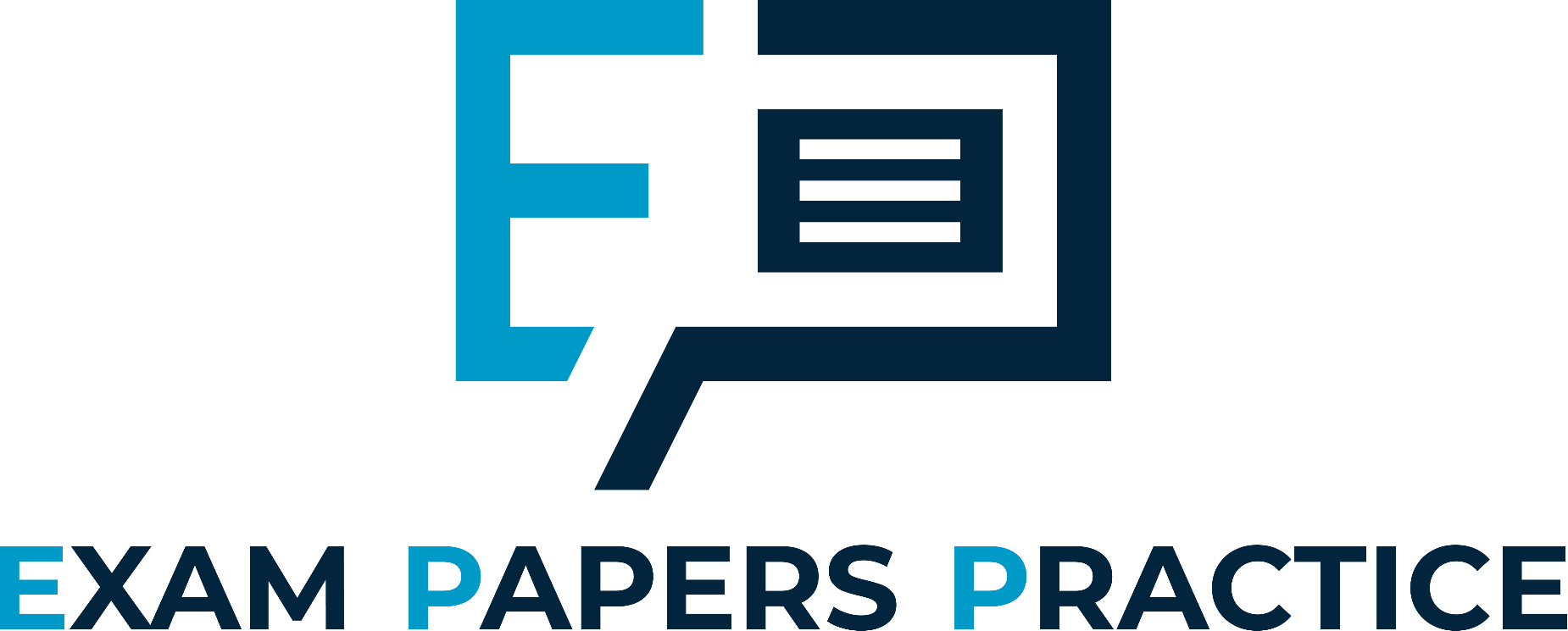 Using the extract from SuperGroup Plc’s comprehensive statement of group income calculate:
Gross profit margin
Operating profit margin
Profit for the year margin

Comment on the financial performance of SuperGroup Plc.
For more help, please visit www.exampaperspractice.co.uk
© 2025 Exams Papers Practice. All Rights Reserved
[Speaker Notes: http://annualreport2014.supergroup.co.uk/financial-statements/group-statement-of-comprehensive-income]
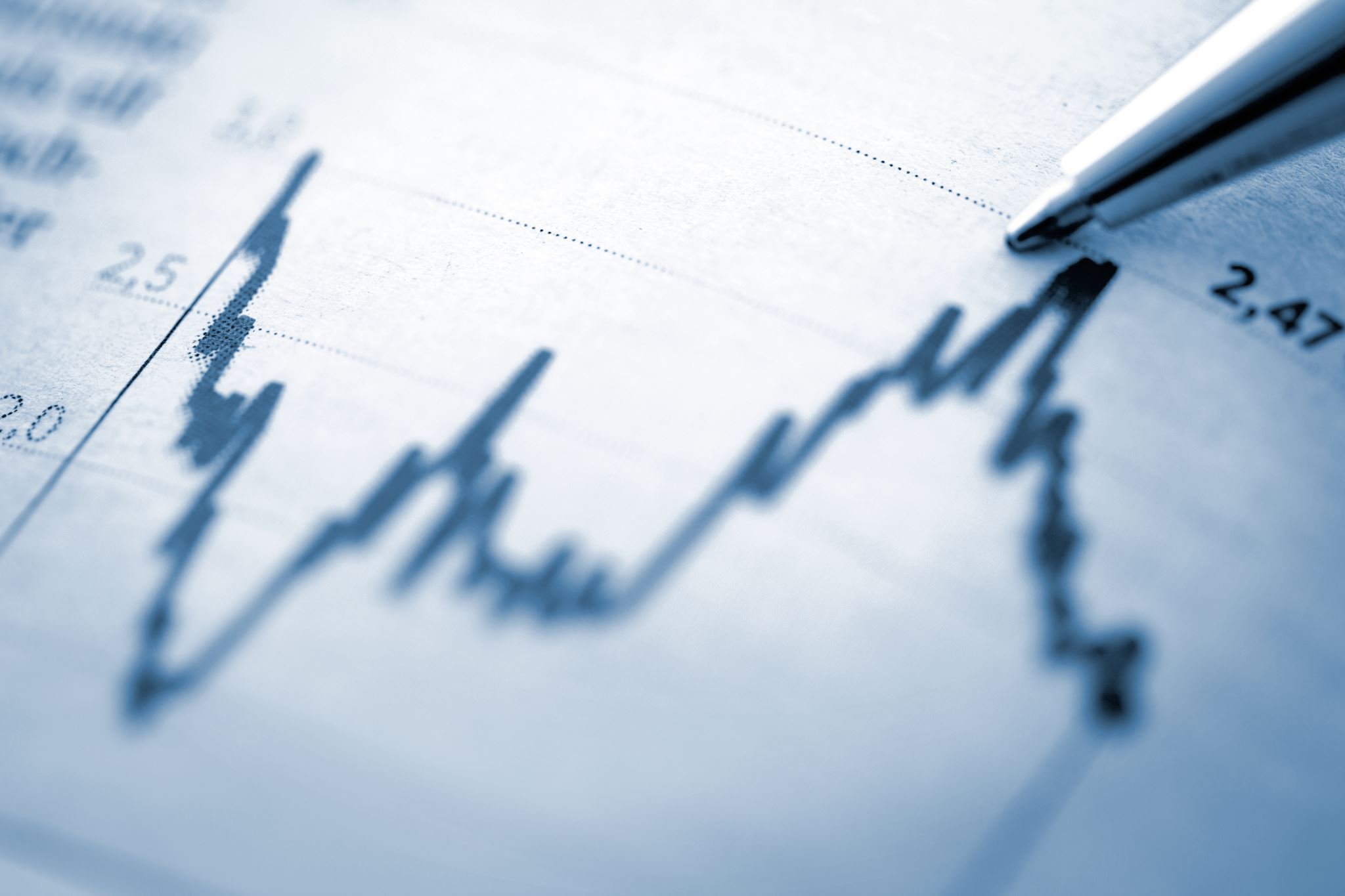 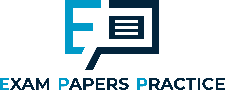 Analysing profitability
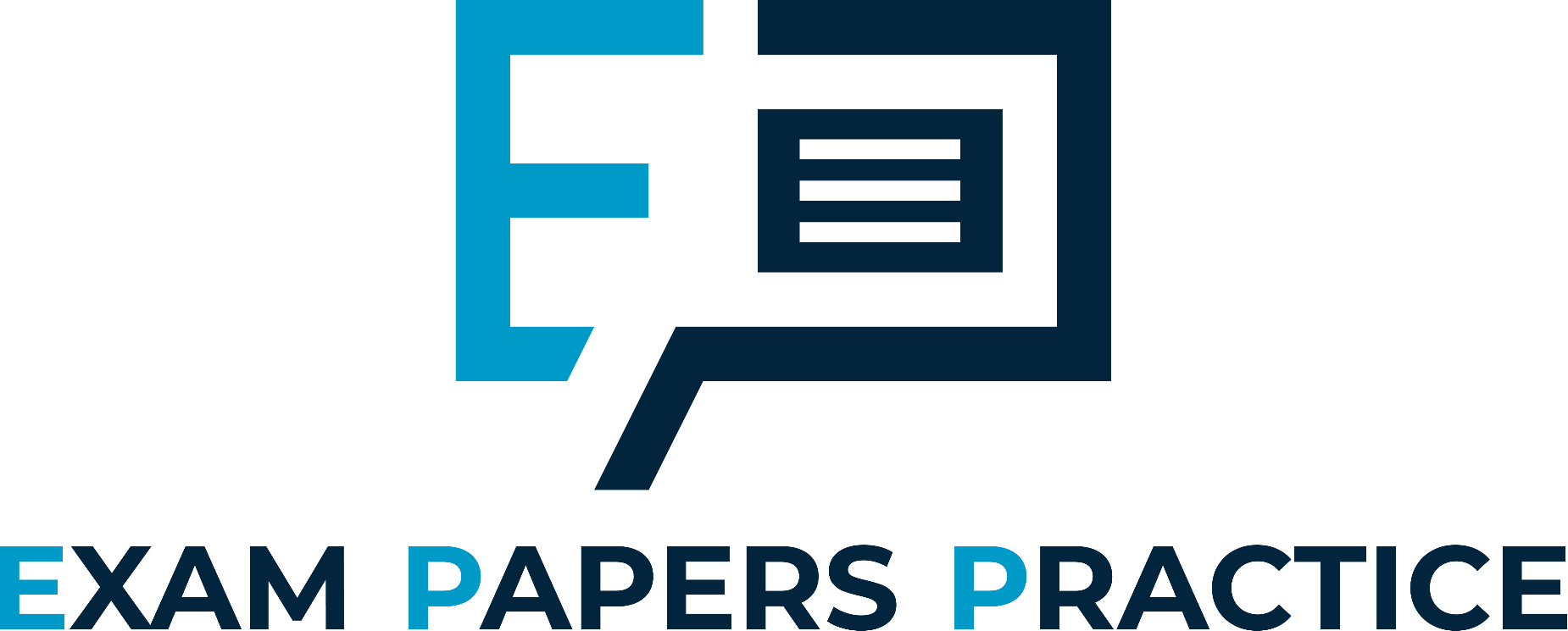 Operating profit margin (OPM) is a measure of a firm’s profitability by looking at the relationship between net profit and sales revenue

If OPM is low or falling this may indicate that a firm 
is not managing its expenses effectively e.g. wages are increasing or overheads are going up
sales are in decline

Calculated as:
Operating  profit          x 100
      Sales revenue

Example:
Sales revenue  =  £35 000
Gross profit  =  £19 250
Expenses	  =  £ 5 950
Operating profit 	 =  £13 300
Operating profit margin  =  £13 300/£35 000 x 100    =  38%
For more help, please visit www.exampaperspractice.co.uk
© 2025 Exams Papers Practice. All Rights Reserved
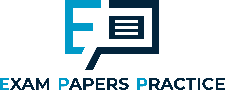 Analysing profitability
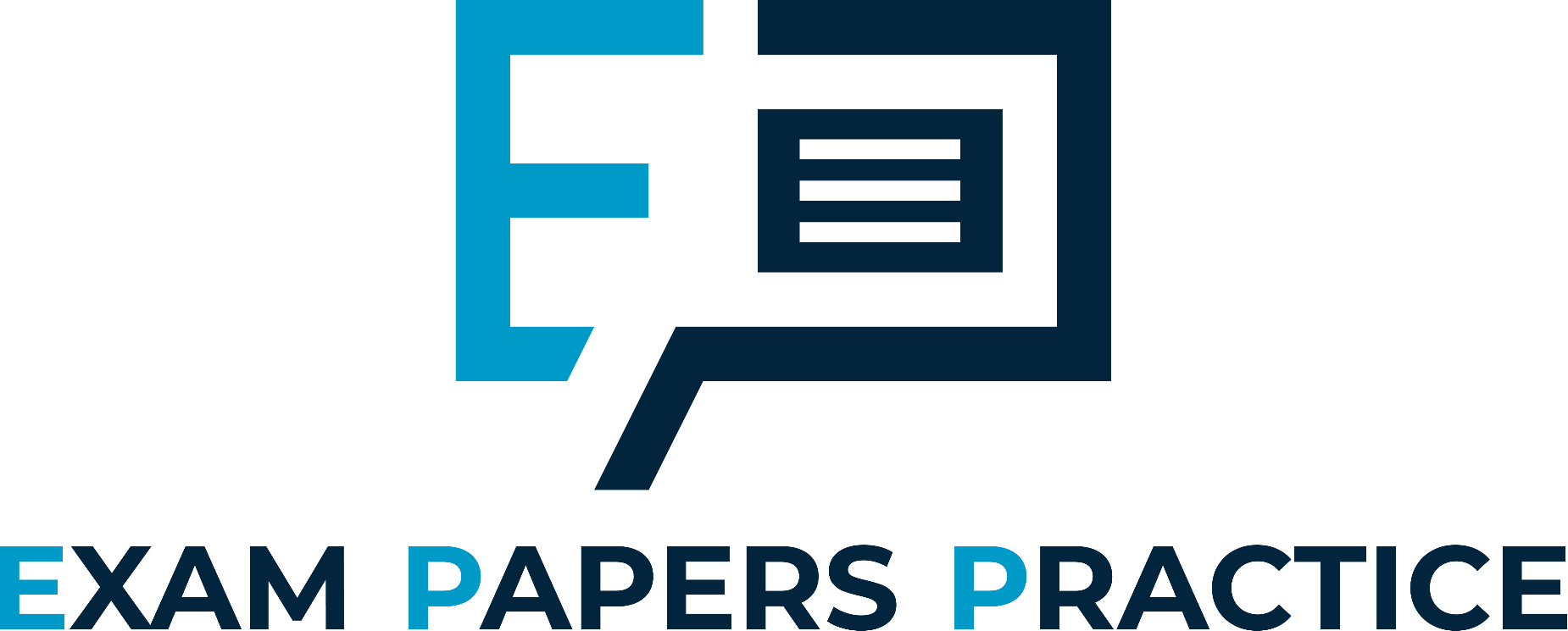 Profit for the year (net profit)margin is a measure of a firm’s profitability by looking at the relationship between profit for the year and sales revenue
If the profit for the year margin is low or falling this may indicate that a firm 
gross profit or operating profit are in decline
interest rates have changed
taxation rates have changed
Calculated as:
Profit for the year          x 100
              Sales revenue

Example:
Sales revenue    =  £35 000
Operating profit 	    =  £13 300
Interest charges	    =  £  1 950
Taxation paid	    =  £  2 600
Profit for the year            =  £  8 750 (£13 300 – £1 950 - £2600)	
Profit for the year margin  =  £  8 750/£35 000 x 100       =  25%
For more help, please visit www.exampaperspractice.co.uk
© 2025 Exams Papers Practice. All Rights Reserved
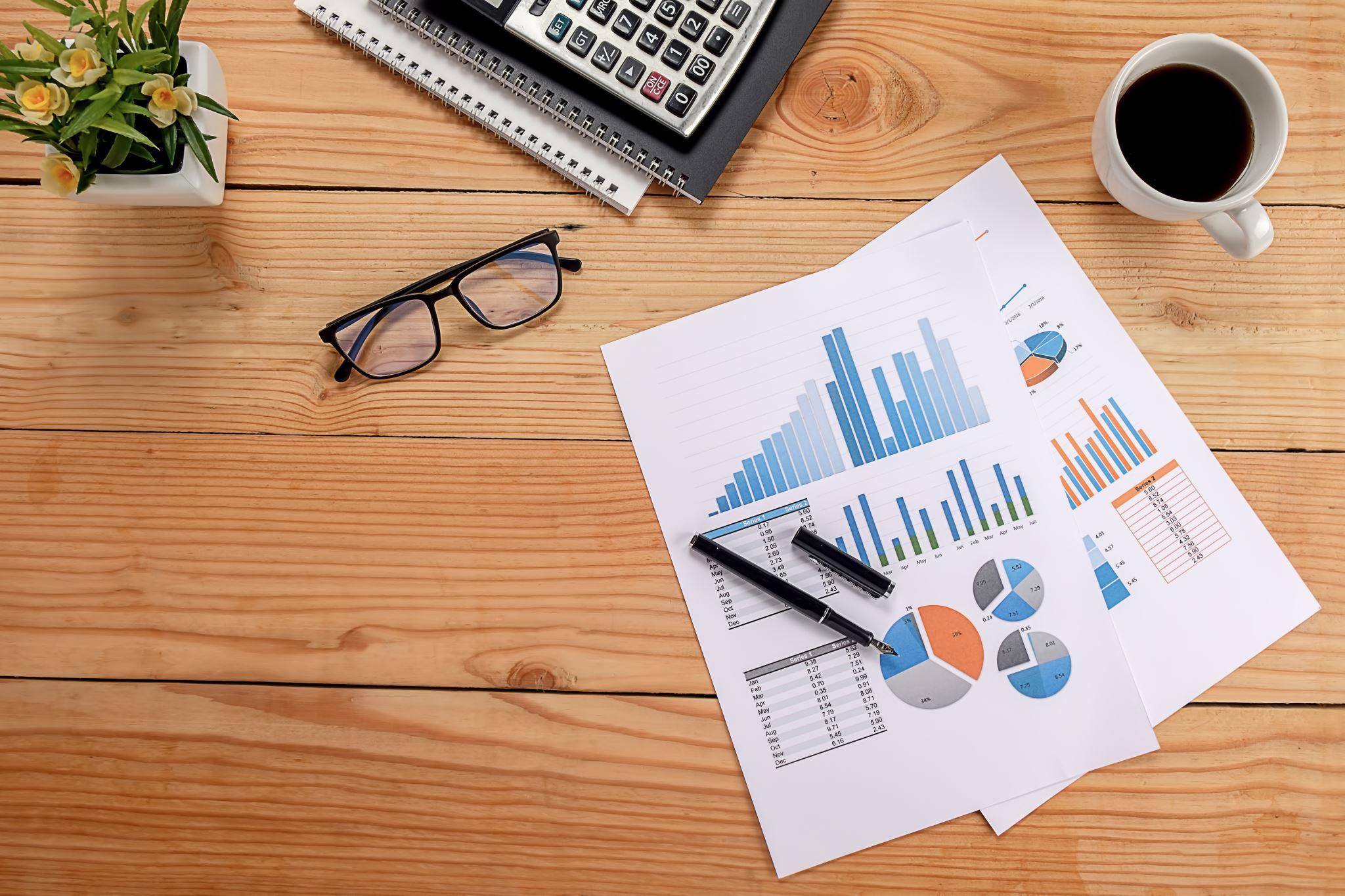 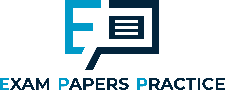 Methods of improving profits and profitability
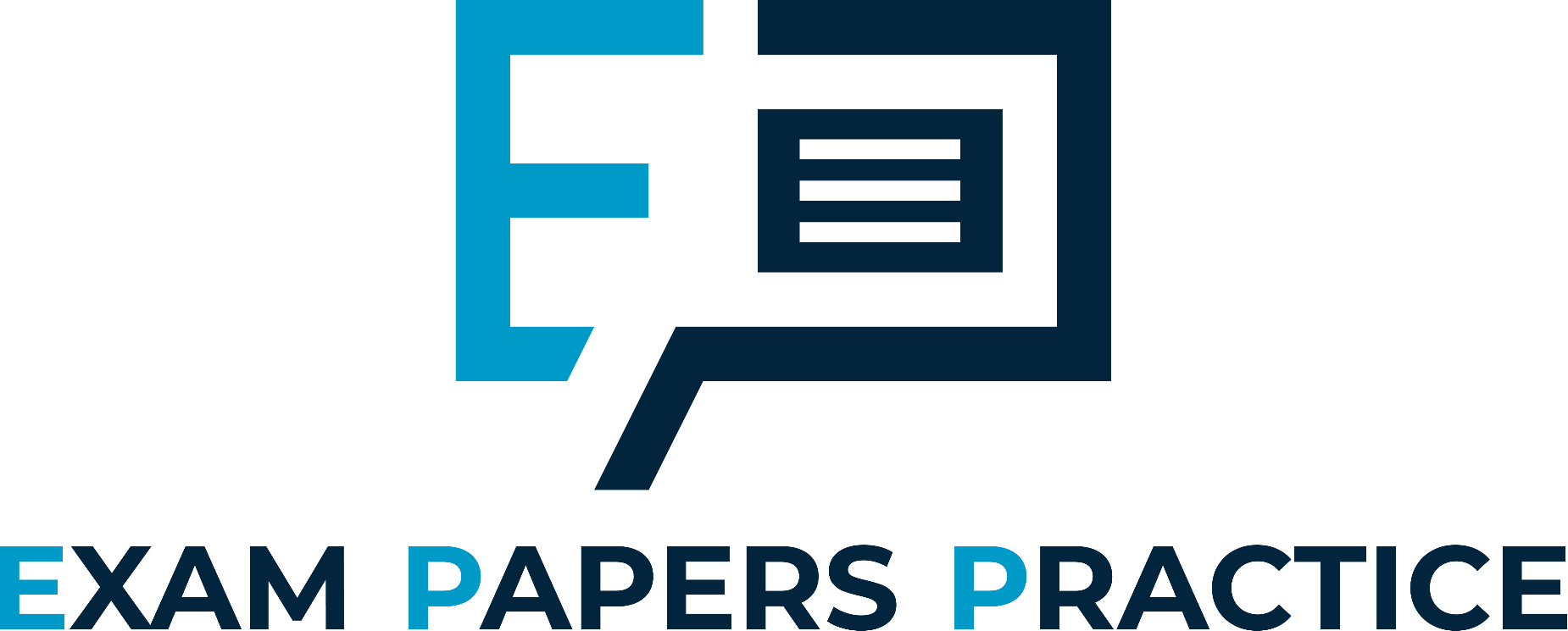 Increasing profitability is often a major aim for growing businesses
There are several ways in which this can be achieved
Sell the same quantity but at a higher price
Sell more at the current price
Sell the same at the same price but reduce costs
Businesses are not limited to one of these options but must realise each option has knock on implications
For more help, please visit www.exampaperspractice.co.uk
© 2025 Exams Papers Practice. All Rights Reserved
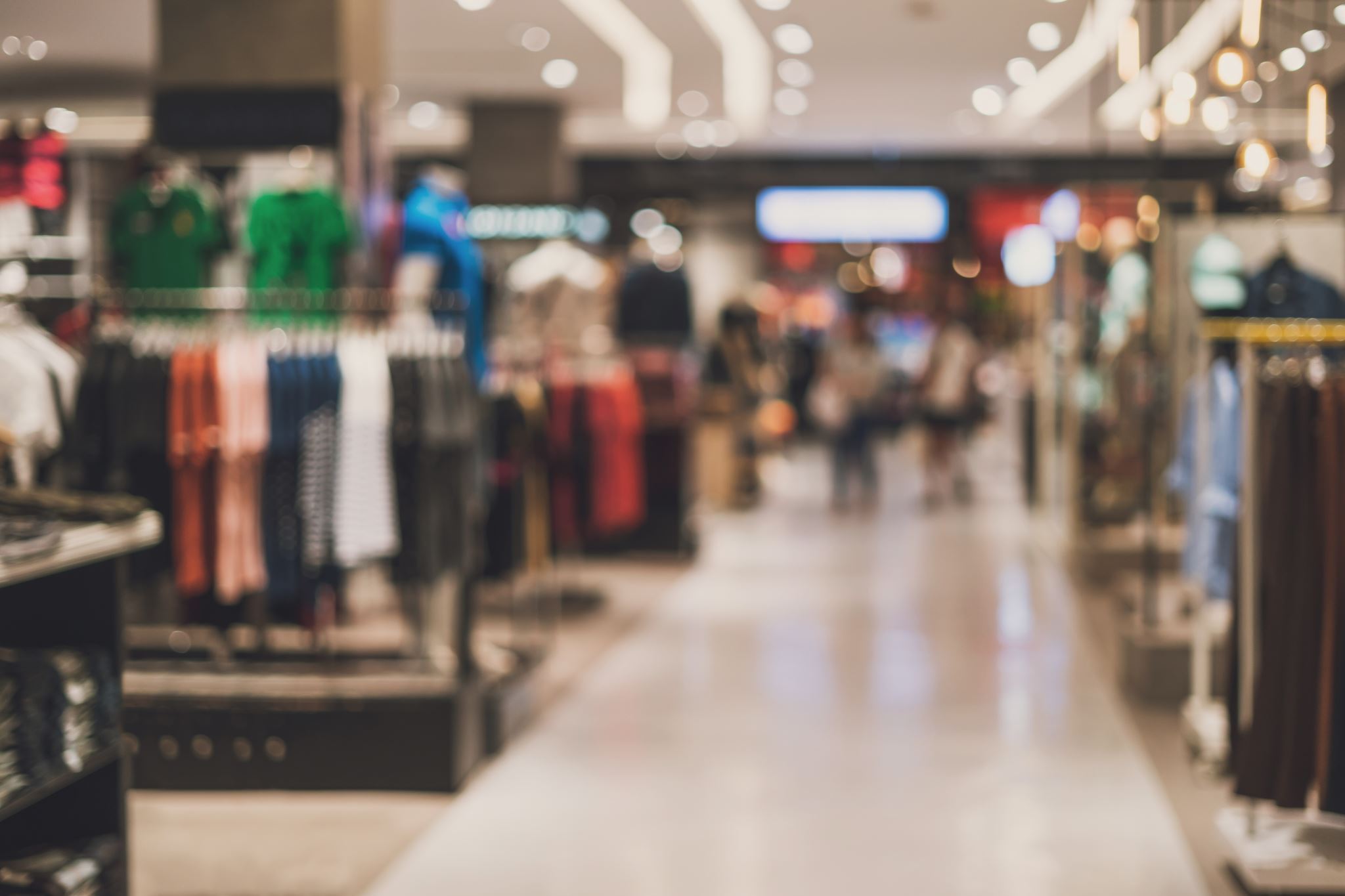 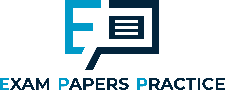 Methods of improving profit / profitability
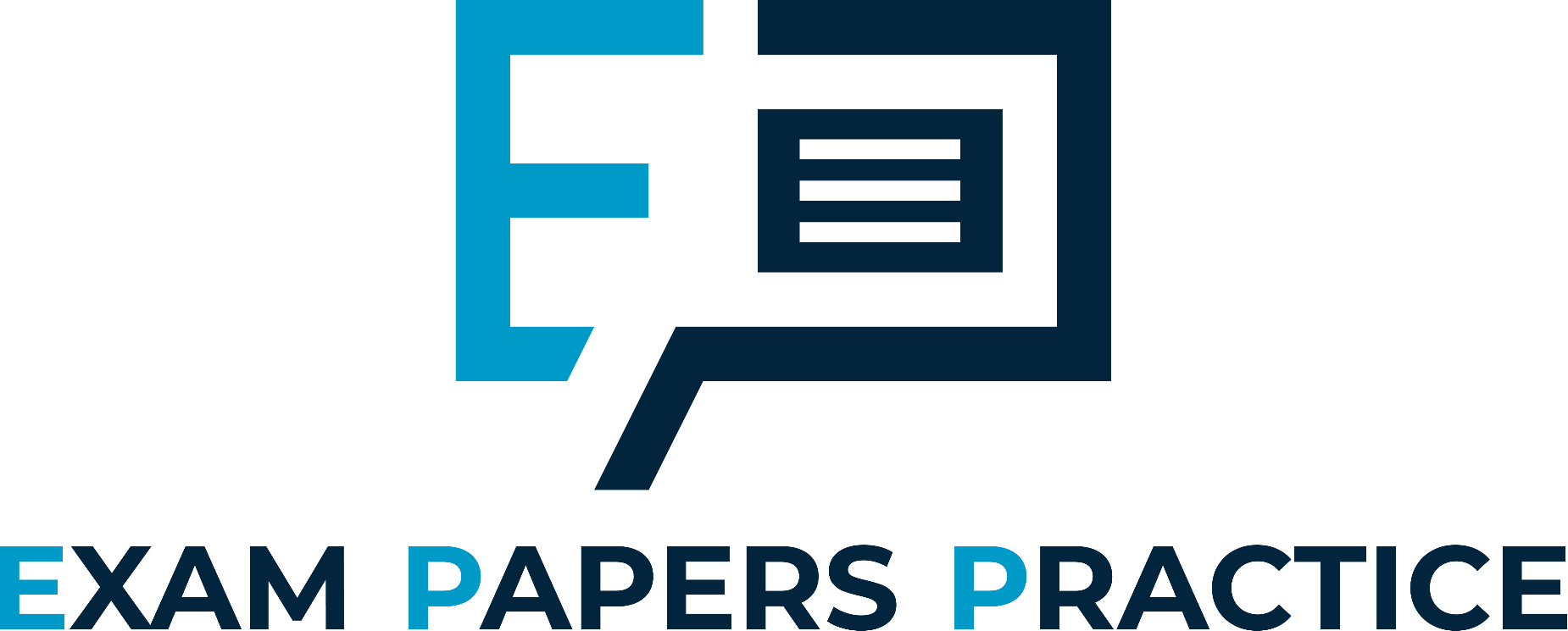 Sell the same amount at a higher price
How?
Will you lose customers?
What price do competitors charge?
How loyal are your customers?
Will you have to spend more on maintaining brand image?
Example:
Currently sell 1000 units at £45 
Sales revenue = £45000
Cost of sales plus expenses = £35000
Operating profit = £10000
Operating profit margin = 22%
What would be the operating profit margin if price was increased to £48 but all other figures stayed the same?
Why might this be difficult to achieve?
For more help, please visit www.exampaperspractice.co.uk
© 2025 Exams Papers Practice. All Rights Reserved
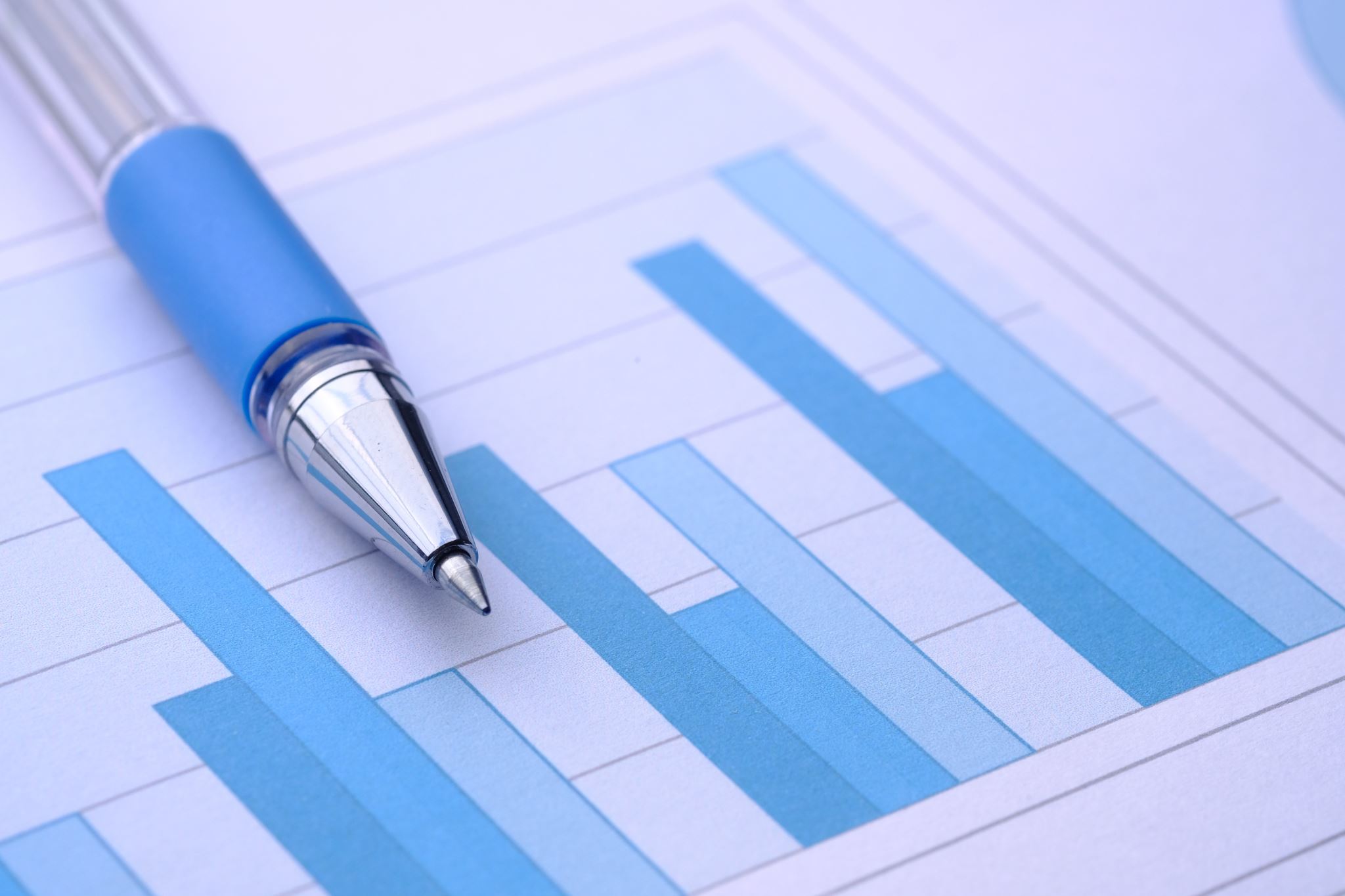 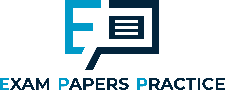 Methods of improving profits and profitability
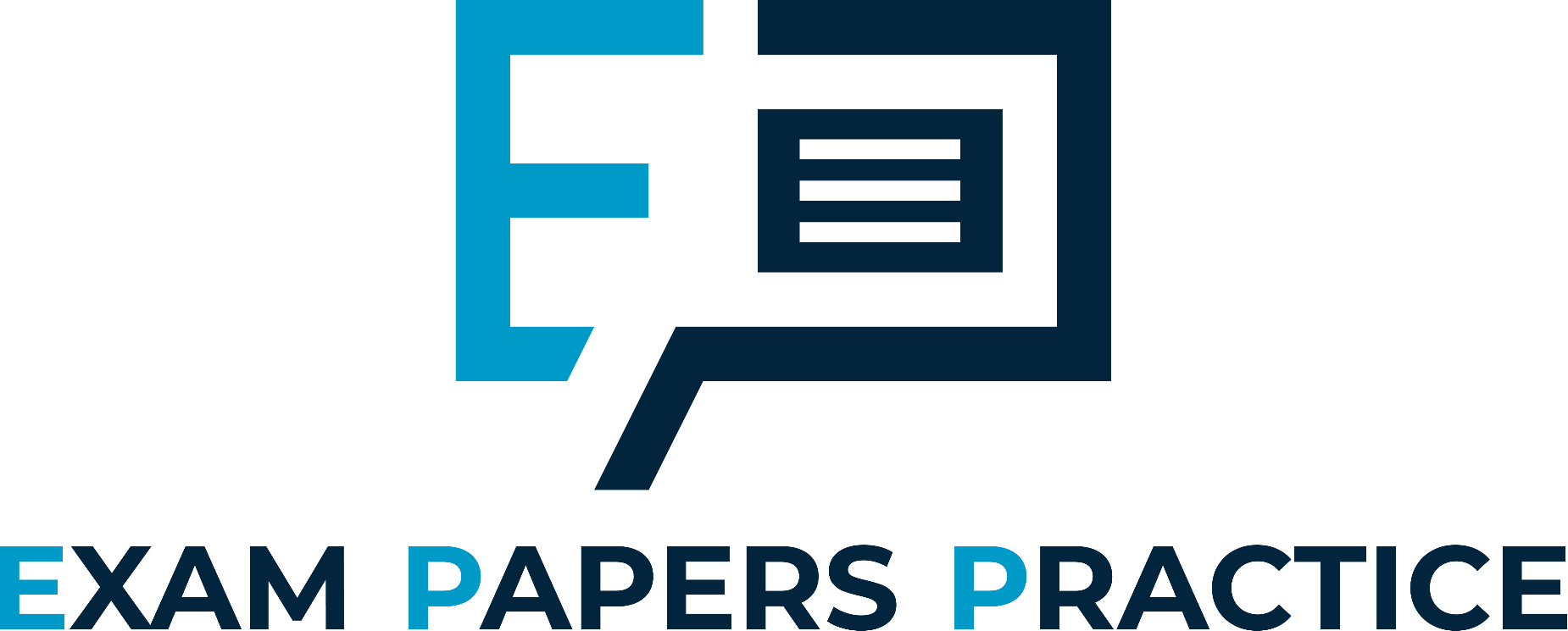 Sell more at the current price
How?
Will you gain new customers?
Can you attract them from your competitors?
Is there a new market you can enter?
Will you have to spend more on marketing?
Can you encourage existing customers to buy more?
Why might this be difficult to achieve?
For more help, please visit www.exampaperspractice.co.uk
© 2025 Exams Papers Practice. All Rights Reserved
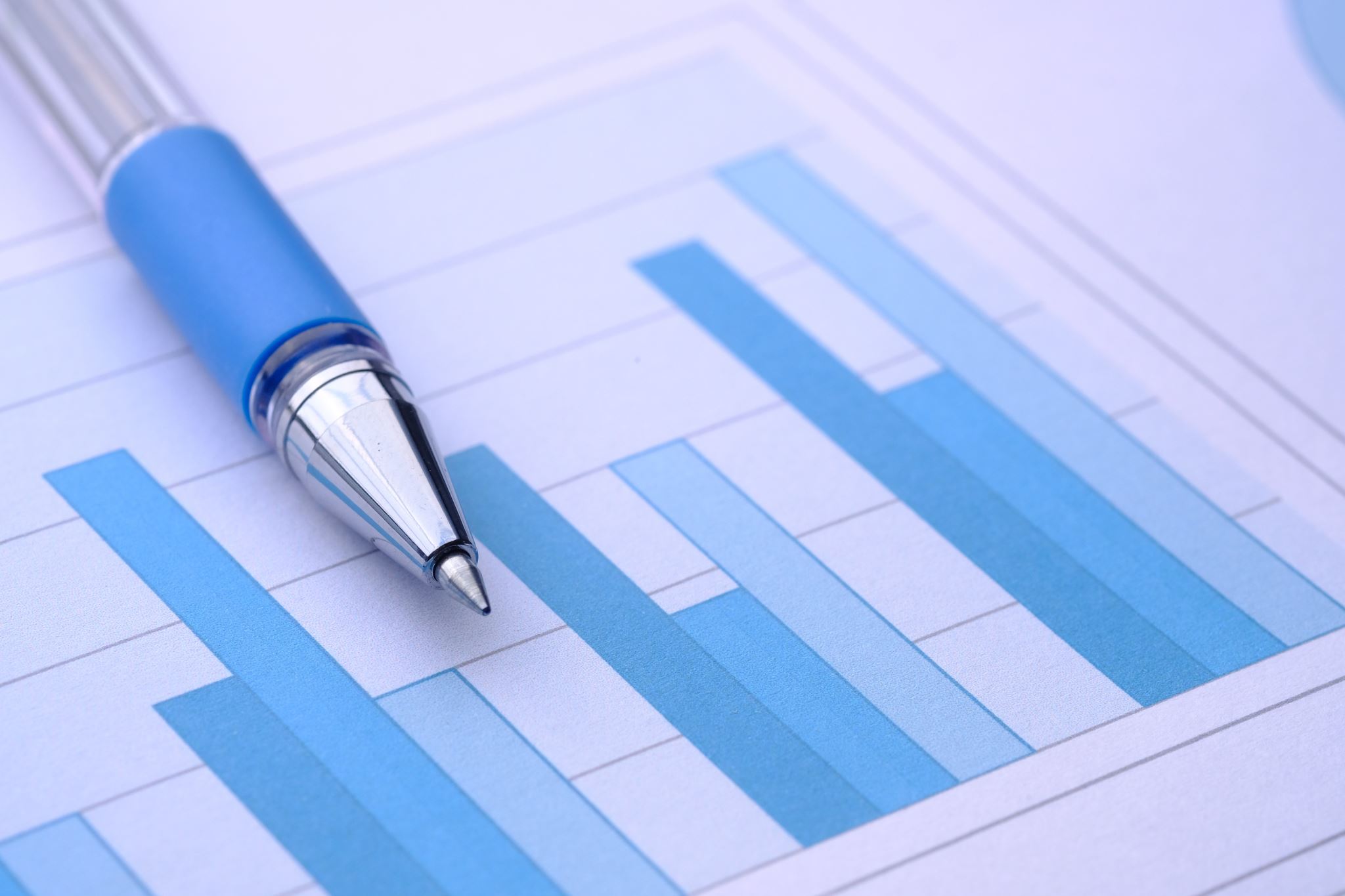 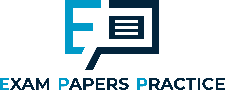 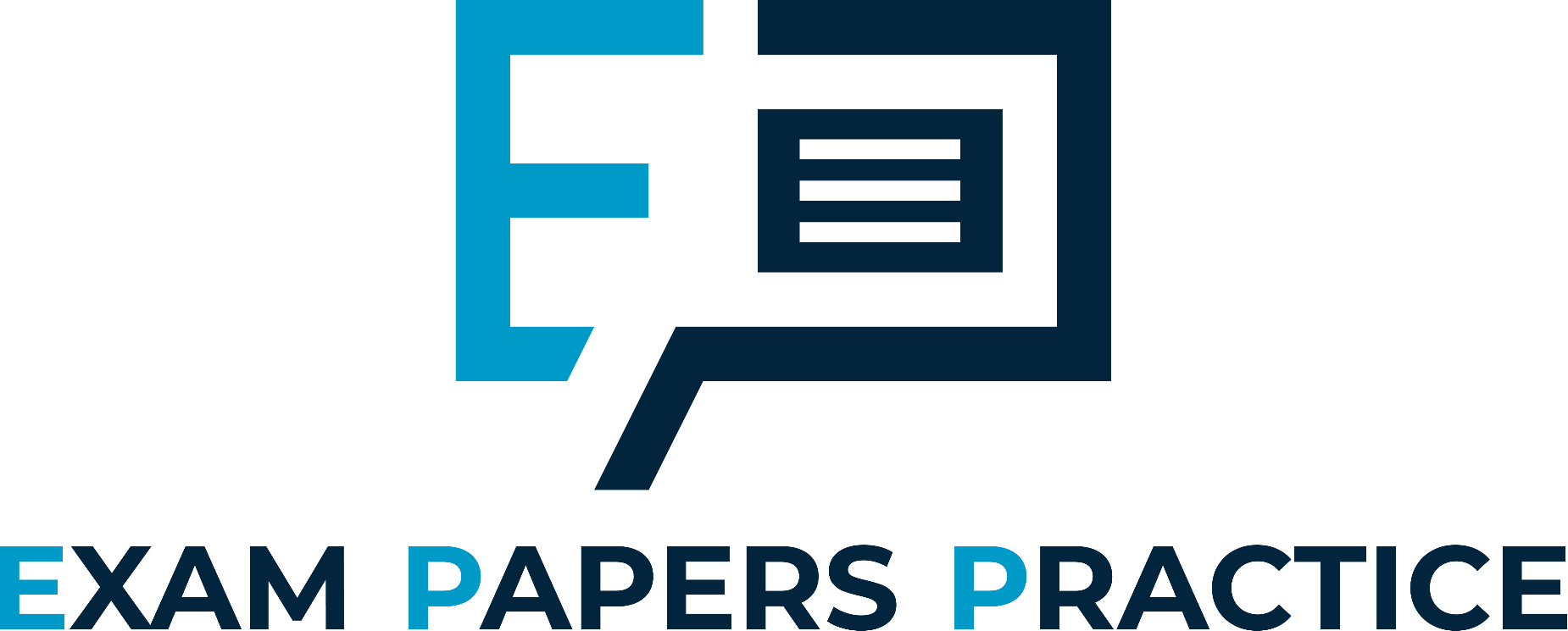 Methods of improving profits and profitability
Sell the same at the same price but cut costs
How?
Will you lose customers?
Will quality be affected?
Will image be tarnished?
Can you improve operational efficiency?
Why might this be difficult to achieve?
For more help, please visit www.exampaperspractice.co.uk
© 2025 Exams Papers Practice. All Rights Reserved
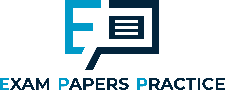 Activity
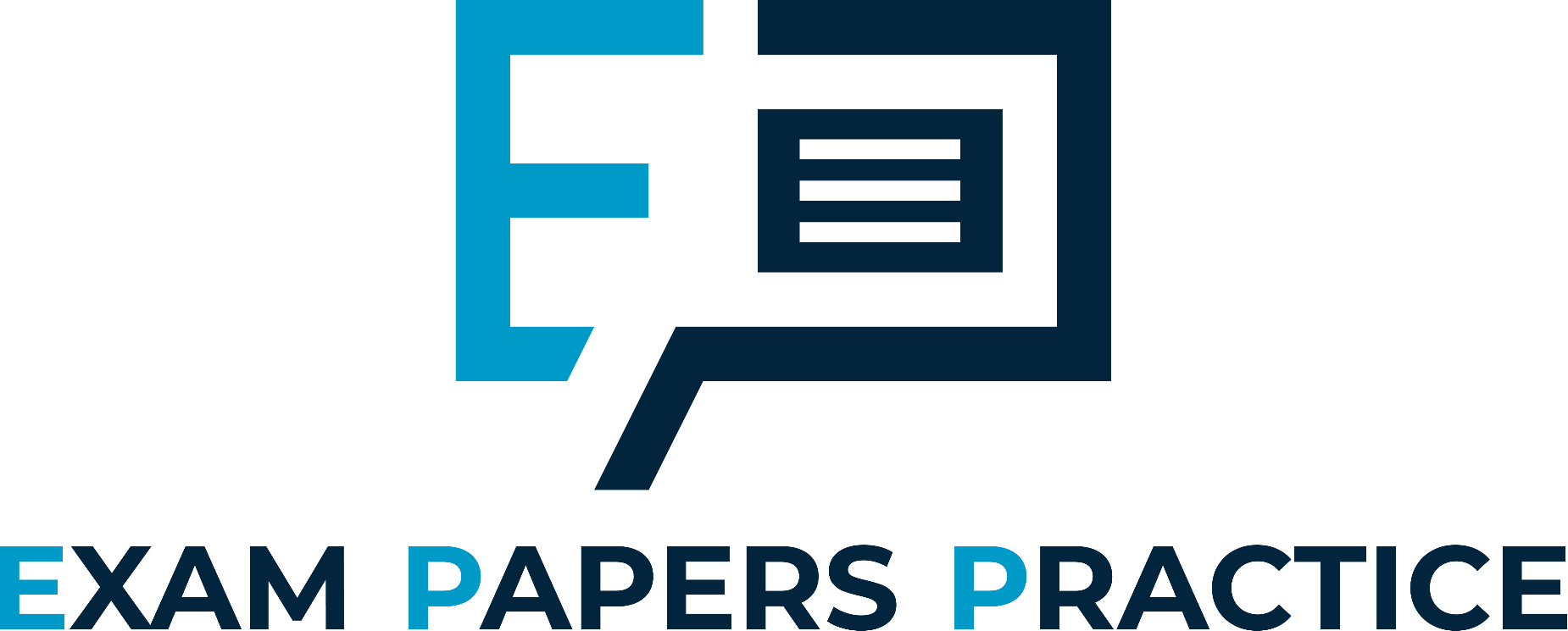 For more help, please visit www.exampaperspractice.co.uk
© 2025 Exams Papers Practice. All Rights Reserved
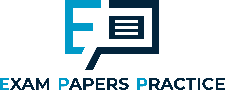 Activity
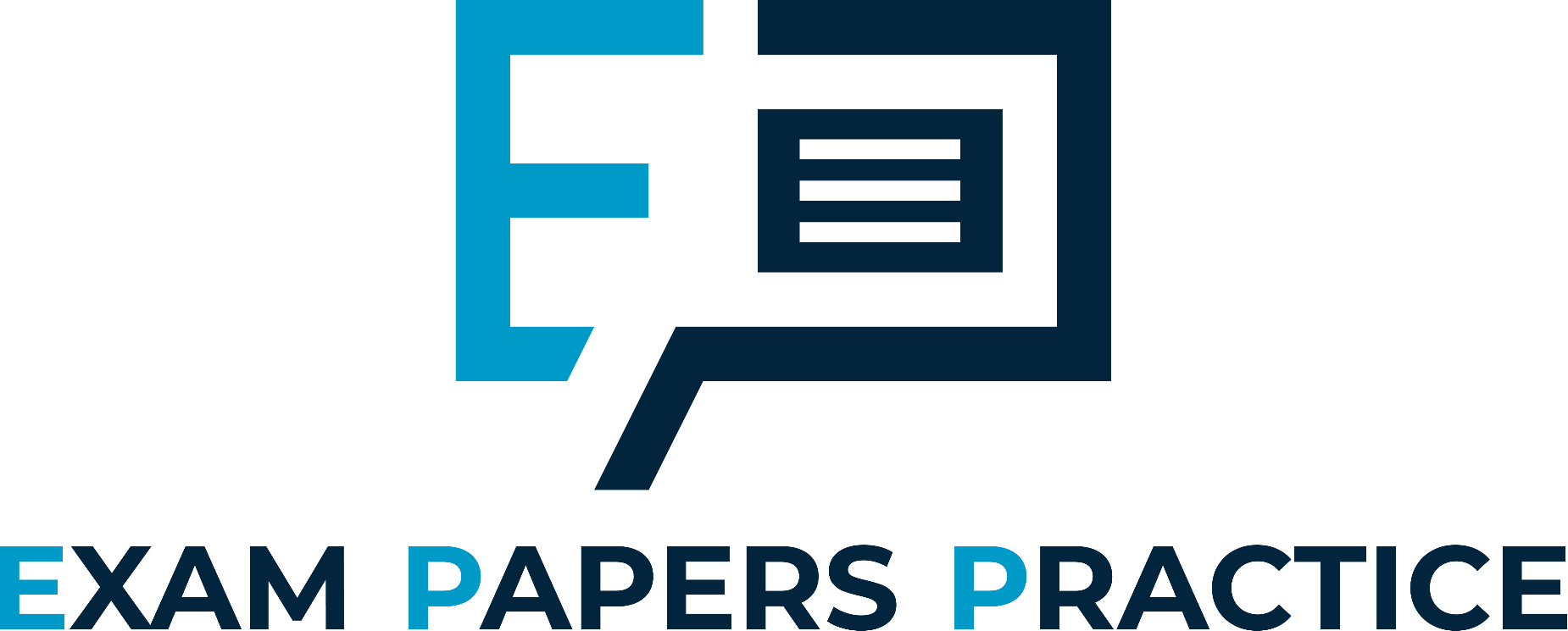 1. Which one of the following is a measure of profitability?
Profit variance analysis
Gross profit margin
Margin of safety
Profit for the year
2. Use the following words and numbers to complete the table below.
Gross profit
£45 000
Revenue
Interest and taxation
£85 000
Expenses
£33 750
Profit for the year
3. Based on the completed statement of comprehensive income above calculate the following ratios:
Gross profit margin
Operating profit margin
Profit for the year (net profit) margin
For more help, please visit www.exampaperspractice.co.uk
© 2025 Exams Papers Practice. All Rights Reserved
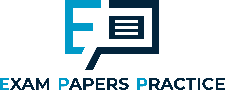 Activity
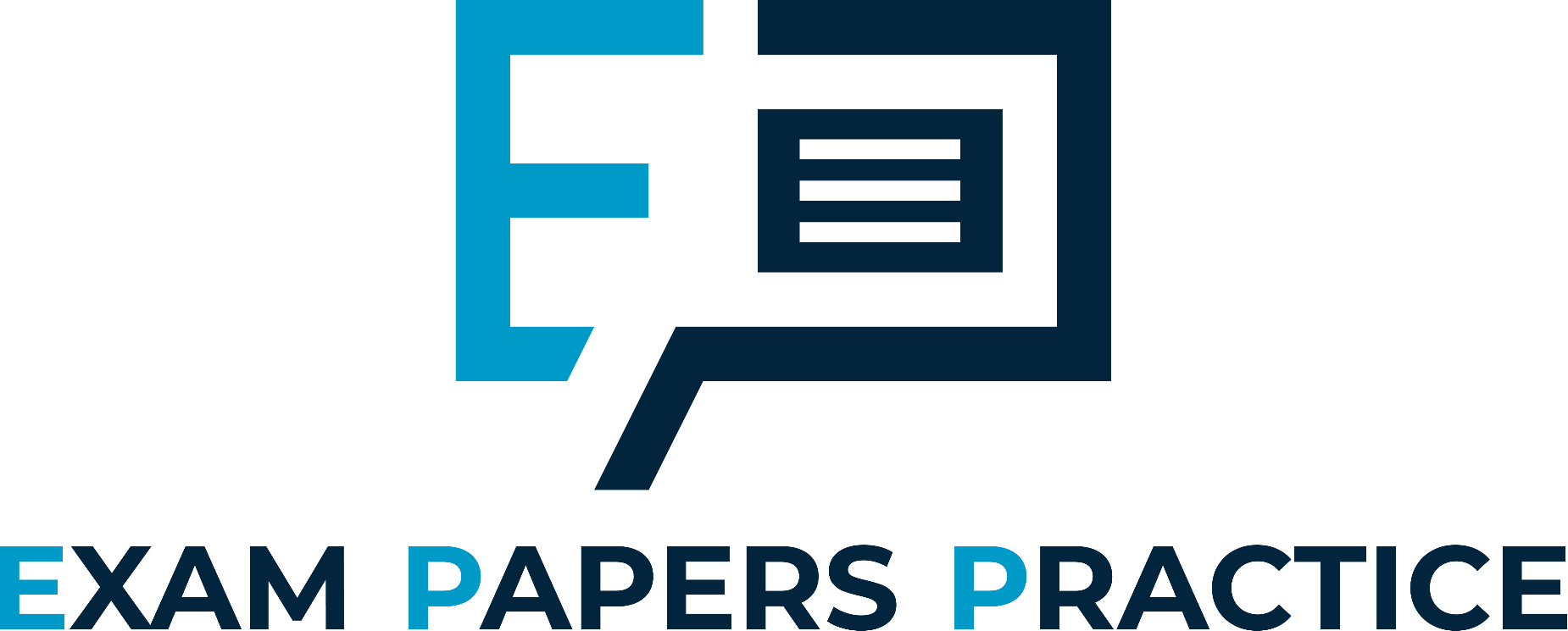 Rora Ltd is a tyre and exhaust centre. The table below shows data for month 1 of the financial year.
What is Rora Ltd’s gross profit for month 1?					
What is Rora Ltd’s gross profit margin for month 1?			
What is Rora Ltd’s operating profit (profit from operations)?	
What is Rora Ltd’s operating profit margin (profit from operations)?
For more help, please visit www.exampaperspractice.co.uk
© 2025 Exams Papers Practice. All Rights Reserved
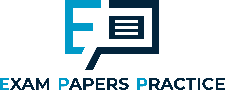 Activity
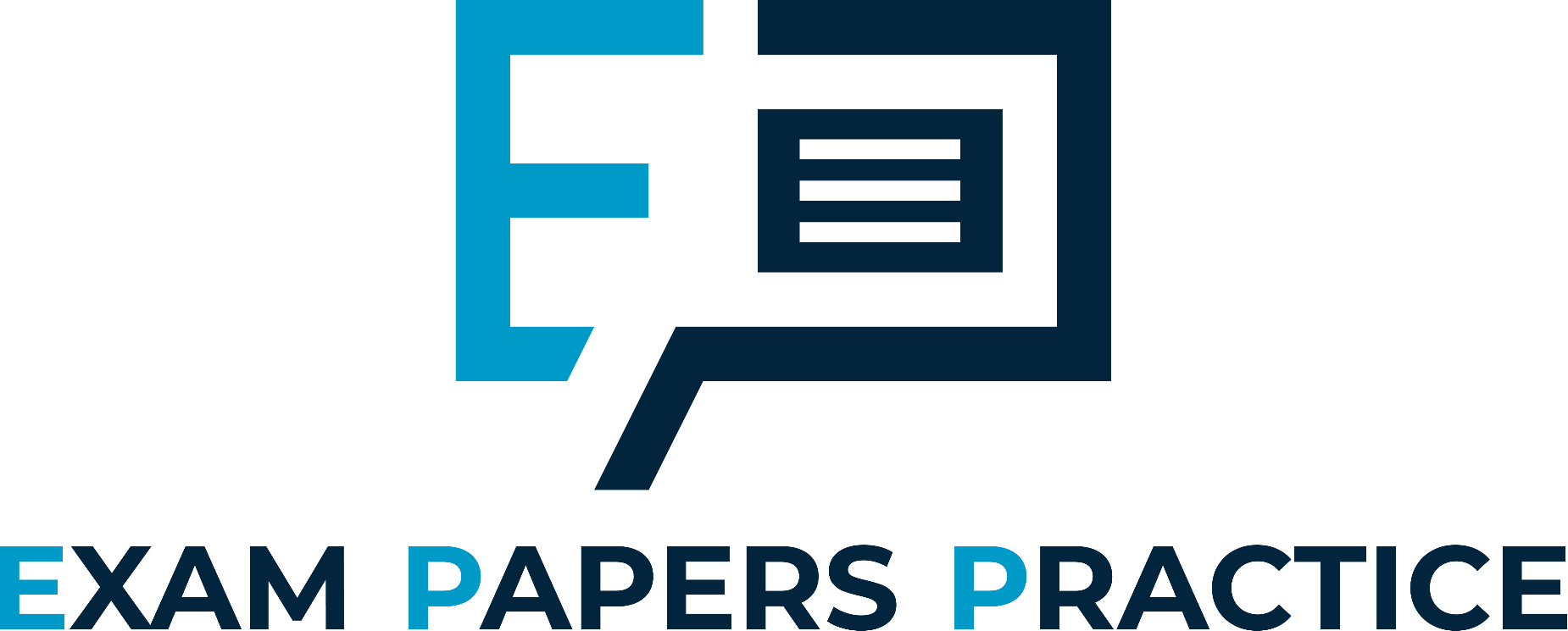 Fawcett & Sons Ltd is a manufacturer of tractors. Use the information listed below to complete the key financial data table.	
Sales revenue in year 1 £21.2m
Sales revenue in year 2 was 10% higher than year 1
Cost of sales in year 1 30% of sales revenue
Cost of sales in year 2 28% of sales revenue
Expenses in year 1 £10.3m
Operating profit in year 2 £11.1m
Interest and taxation in year 1 and year 2 20% of operating profit
For more help, please visit www.exampaperspractice.co.uk
© 2025 Exams Papers Practice. All Rights Reserved
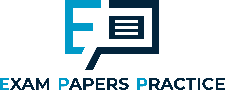 Activity - GladRags
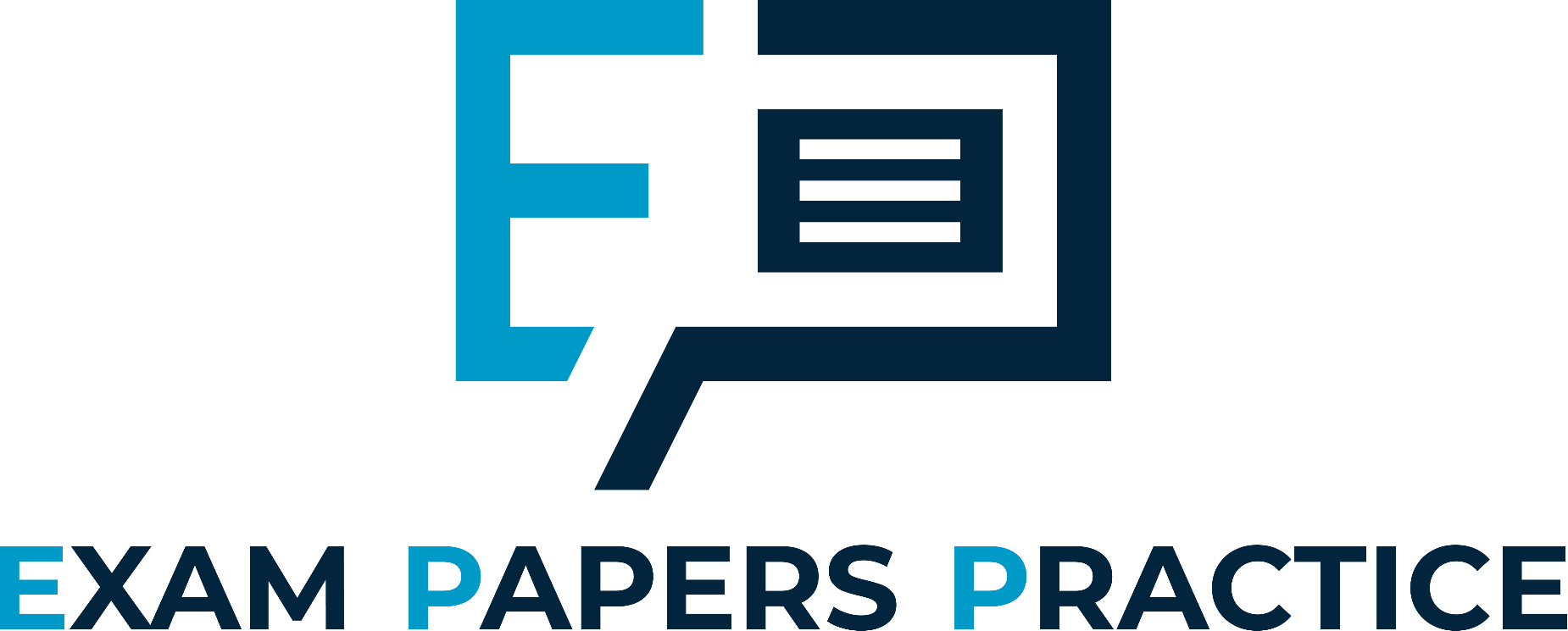 Gladys runs a small boutique selling ladies fashion in an exclusive  shopping mall in Chester. Rising rent, increased competition on the high street and customers’ concerns about their own financial security have all meant profits are down. Gladys knows she must do something soon if her business is to survive. She has come up with the following possible actions:
Move to cheaper premises
Source cheaper supplies
Offer 10% discount to loyal customers
Increase prices by 5%
Make her assistant Pippa redundant

She has asked you to review these actions and report  on the strengths and weaknesses of each action before making a final recommendation.
For more help, please visit www.exampaperspractice.co.uk
© 2025 Exams Papers Practice. All Rights Reserved
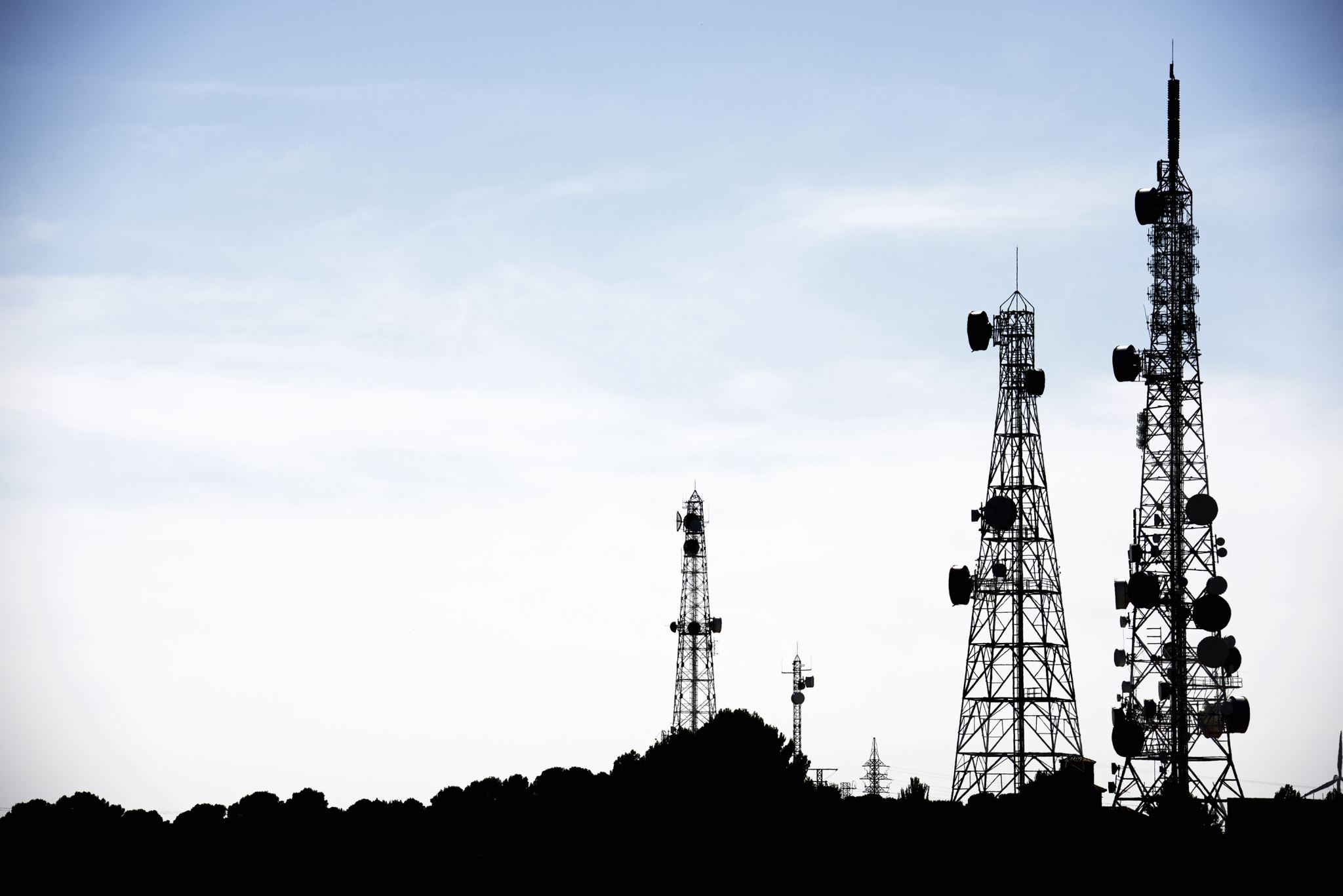 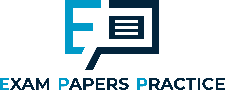 Plenary
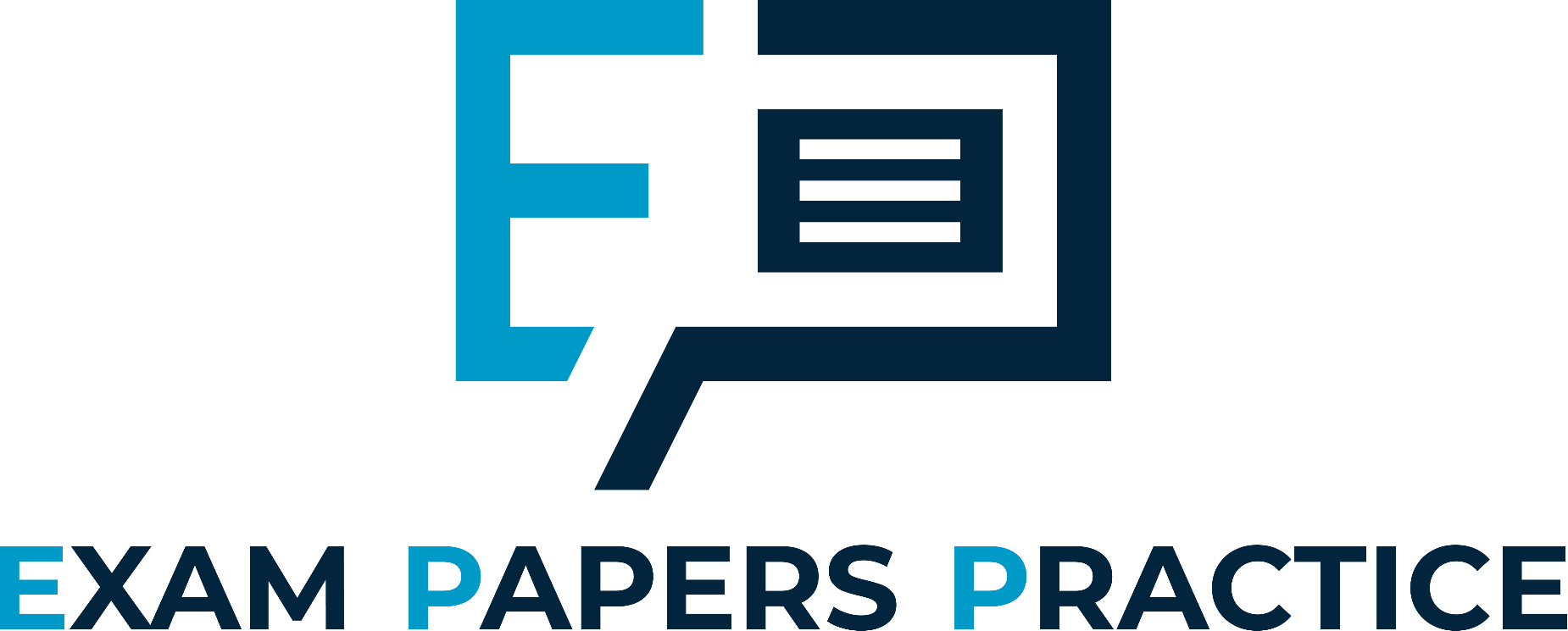 What are the three formulas we use to measure profitability?
Explain the difference between the three of them.
What factors impact profitability?
For more help, please visit www.exampaperspractice.co.uk
© 2025 Exams Papers Practice. All Rights Reserved